« Збережемо,наші багатства! Або як діяти відповідальним дошкільнятам!» За програмою розвитку «Дошкільнятам-освіту для сталого розвитку»
Середня група №2 «Дюймовочка»
Тип проєкту – довгостроковий
Мета проєкту  – сприяти формуванню у дошкільників мотивації до дій і моделей поведінки, орієнтованих на сталий стиль життя.
Завданнями проєкту є створення умов для:
1) формування у дітей початкових уявлень про дії та поведінку, що орієнтовані на сталий розвиток, необхідних для свідомого вибору способу власного життя;
2) усвідомлення дошкільниками необхідності збереження ресурсів Землі та особистої причетності до майбутнього суспільства і природи;
3) розвиток у дітей звичок і моделей поведінки, що відповідають сталому розвитку бажання діяти у цьому напрямі.
Спілкування Звернення та запрошення до дії
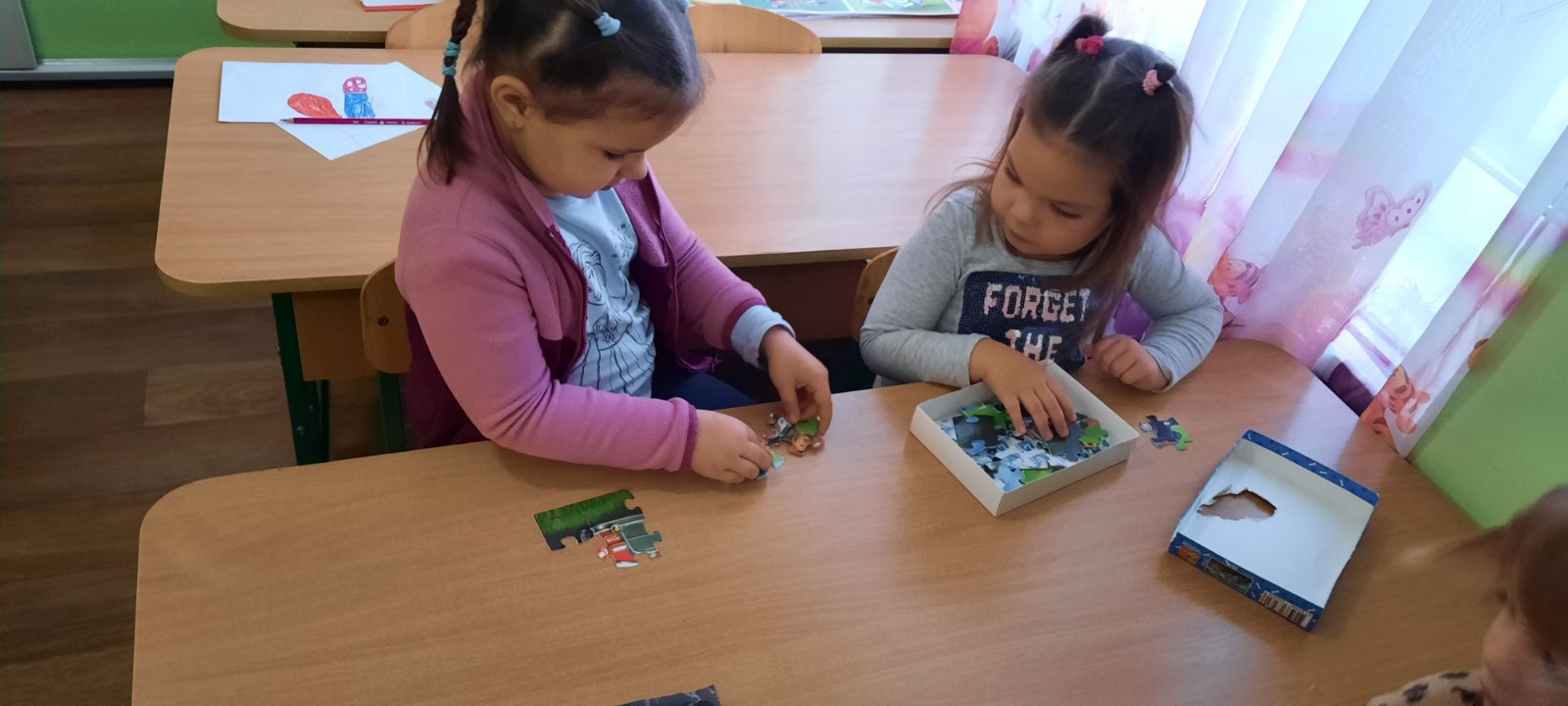 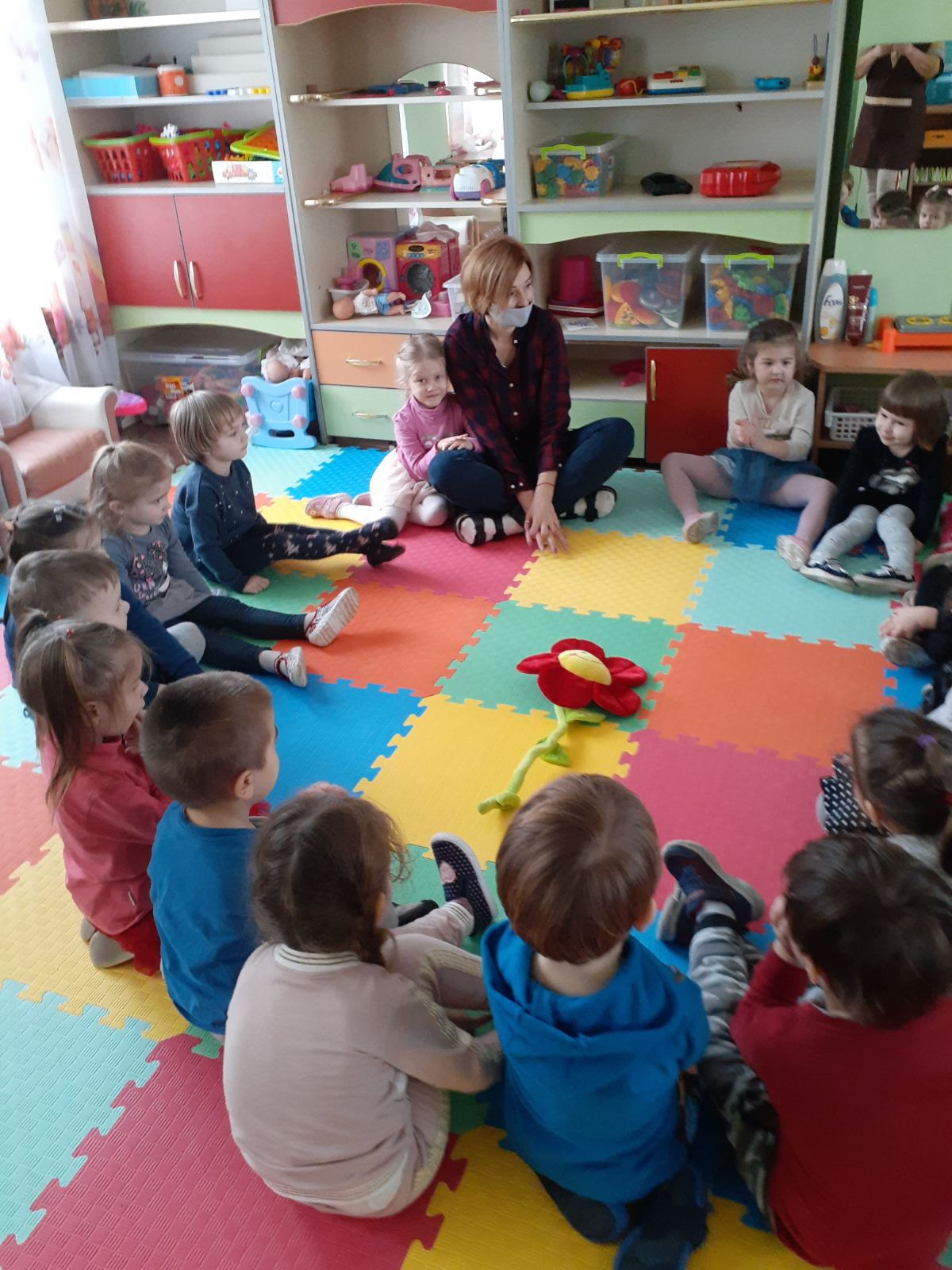 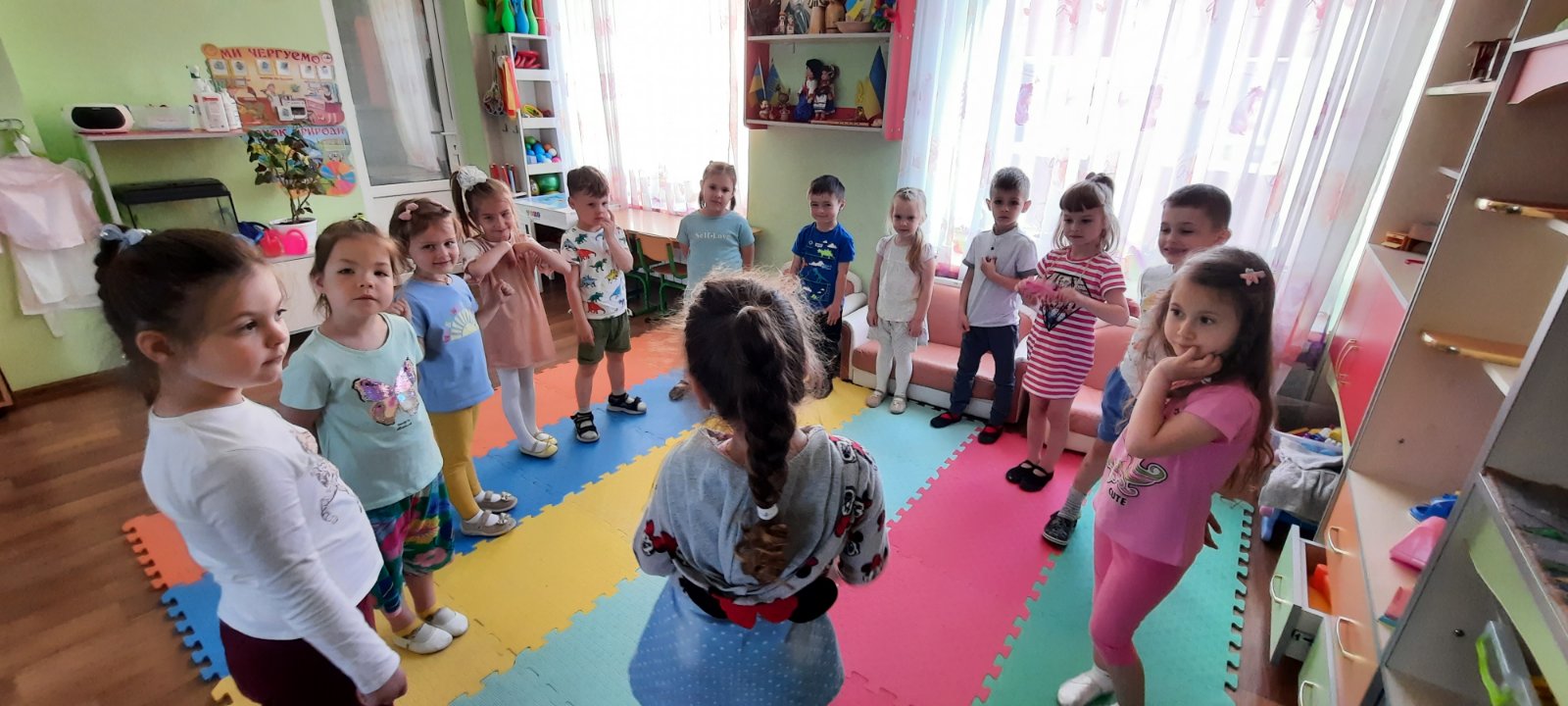 Допомога і подяка за неї
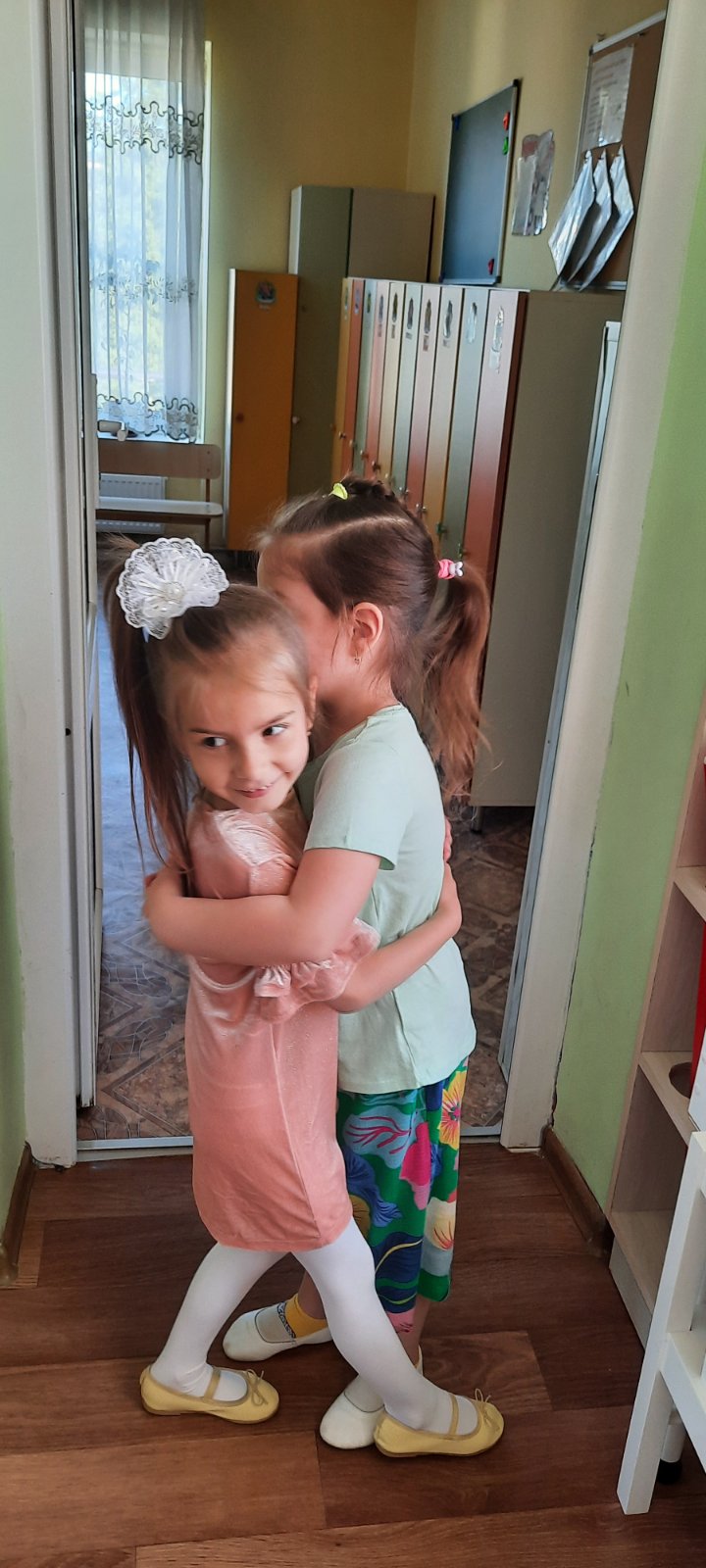 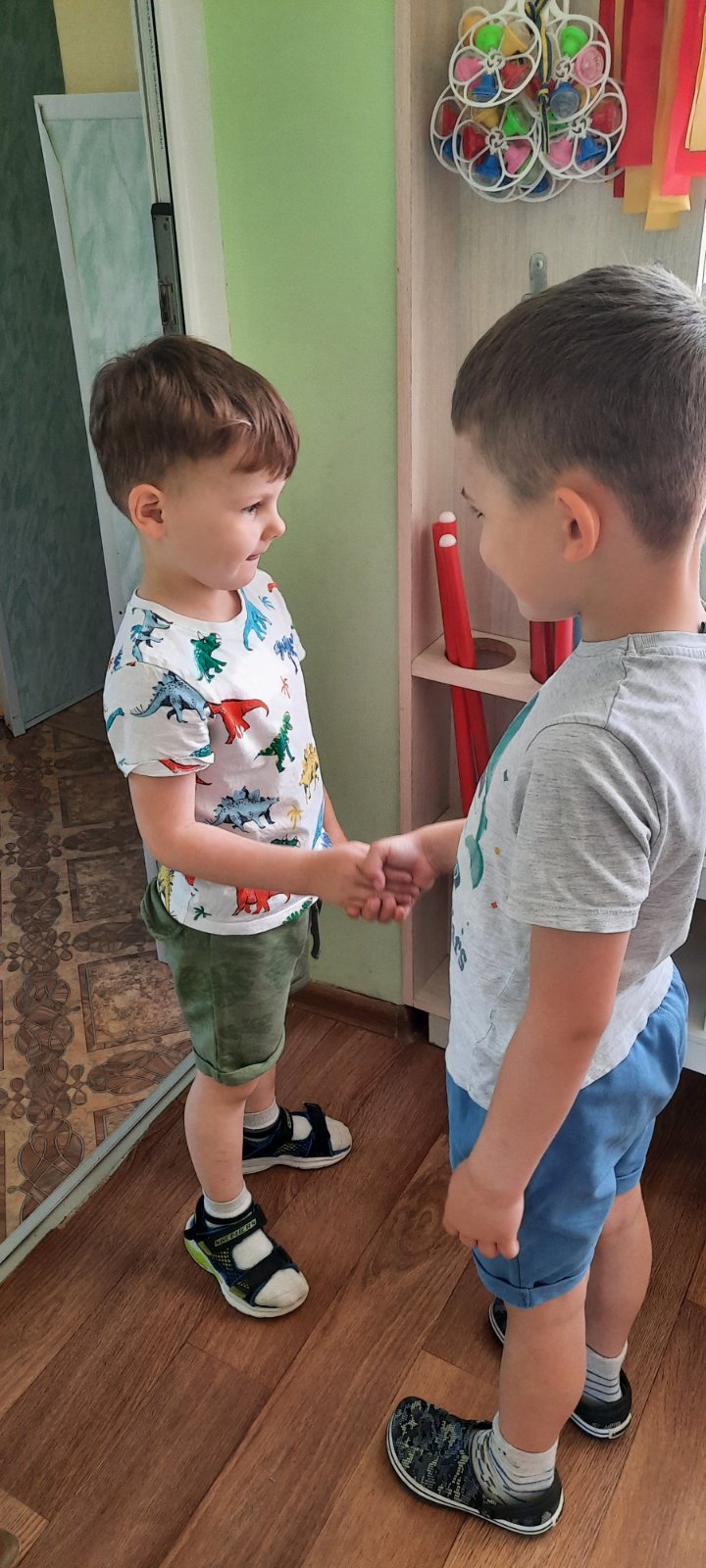 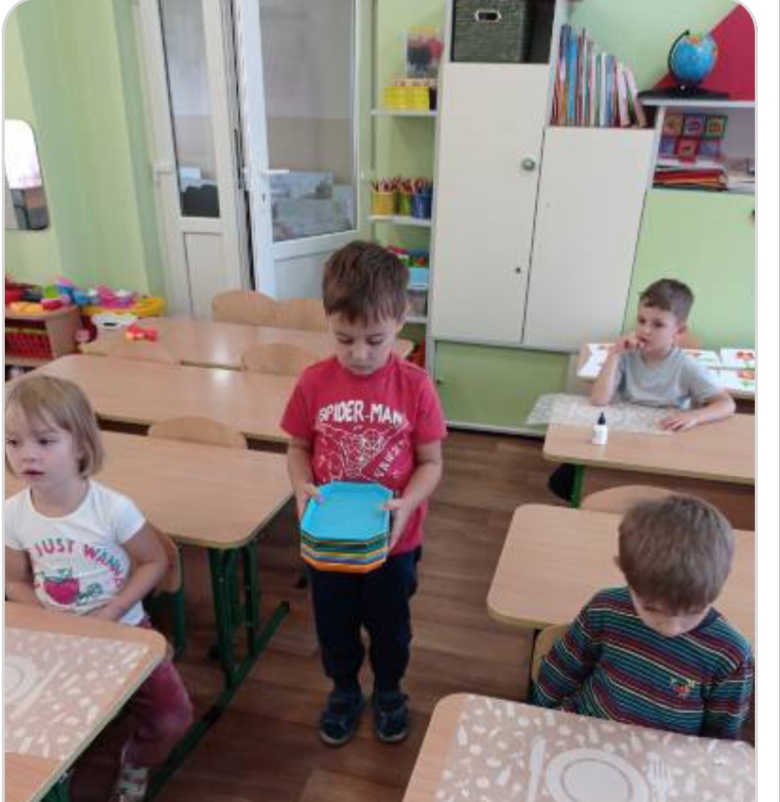 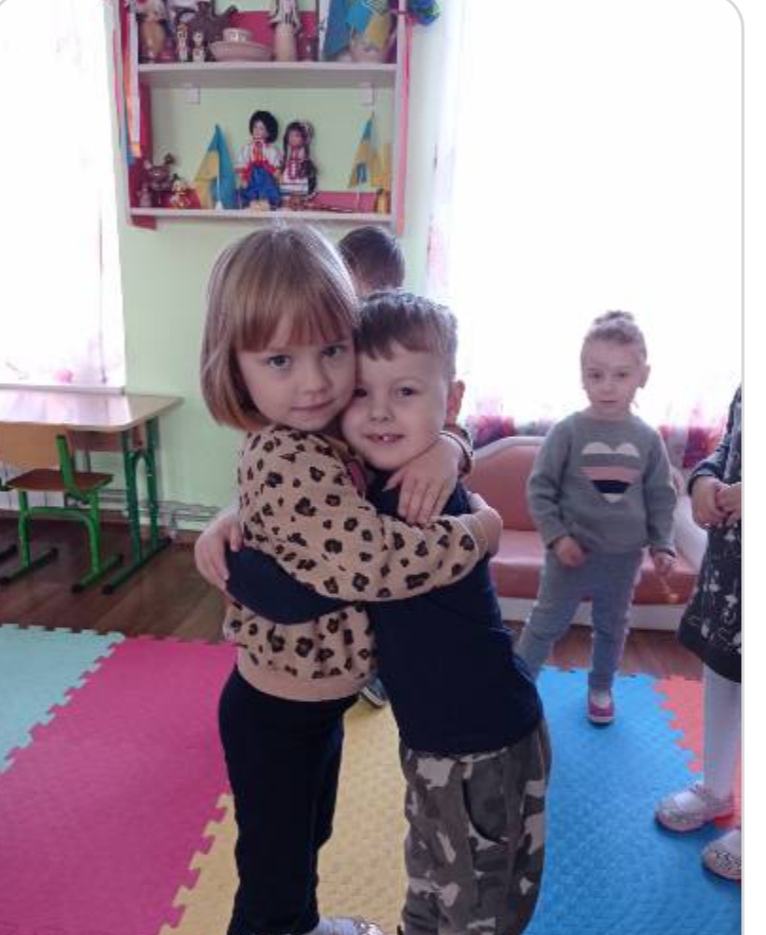 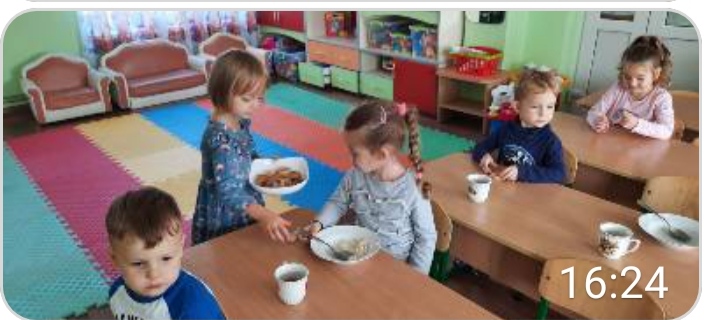 Виконання ролі у грі
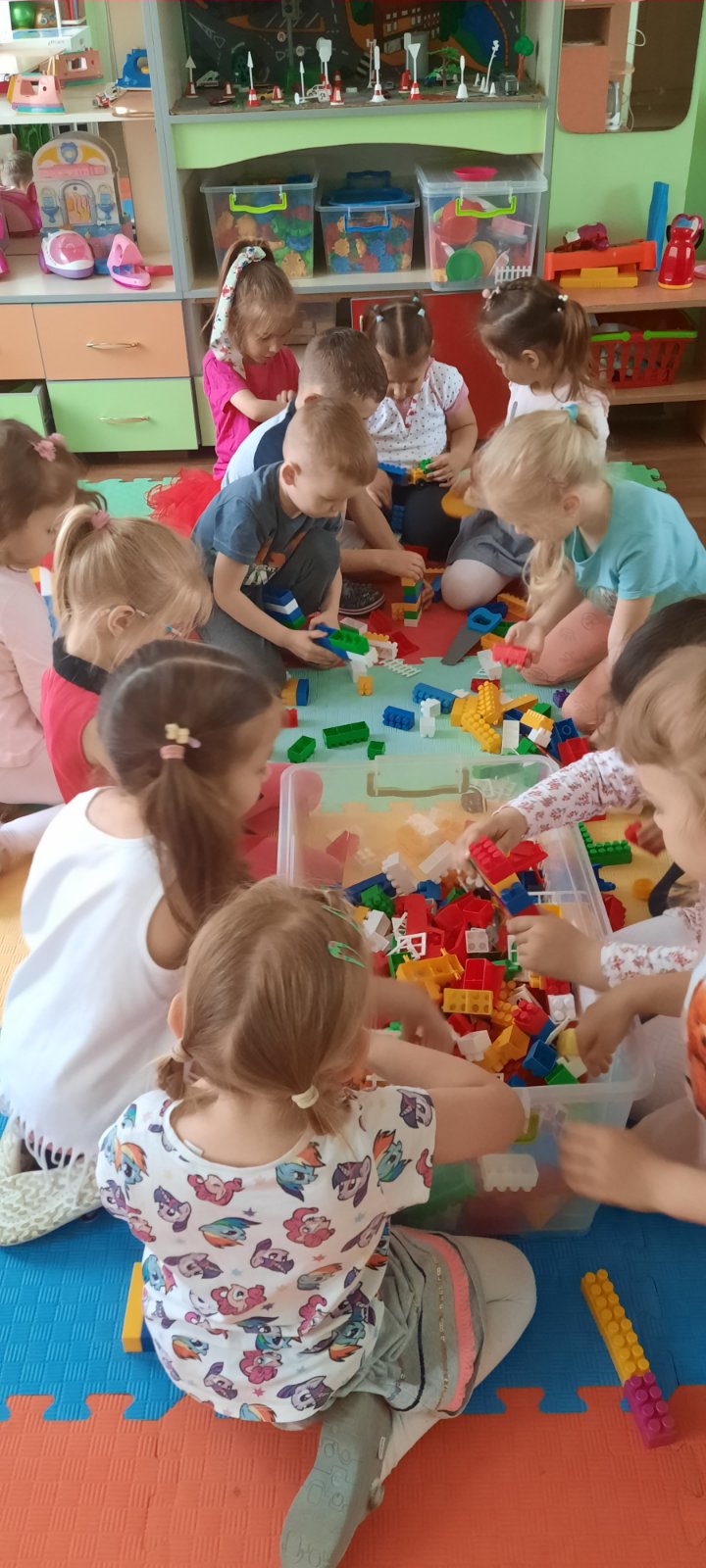 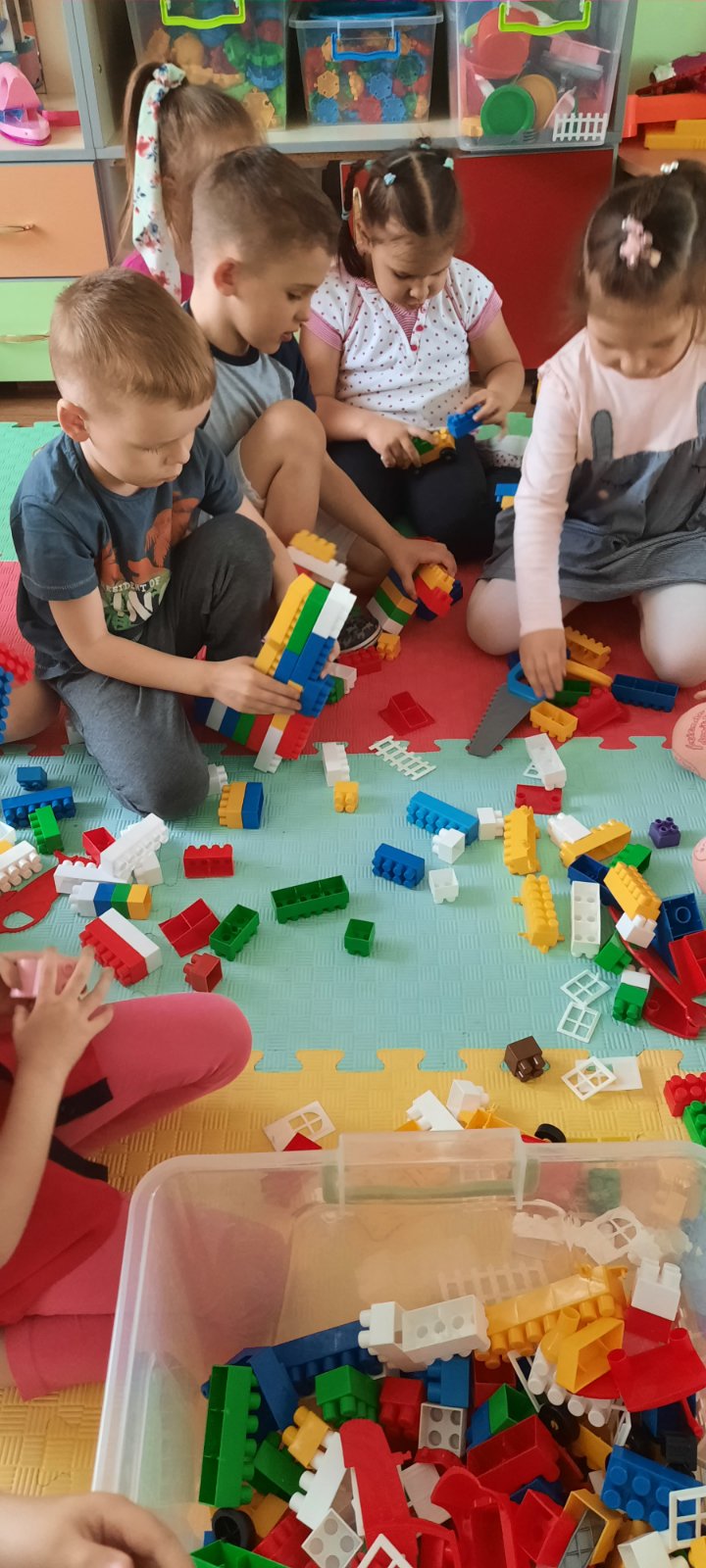 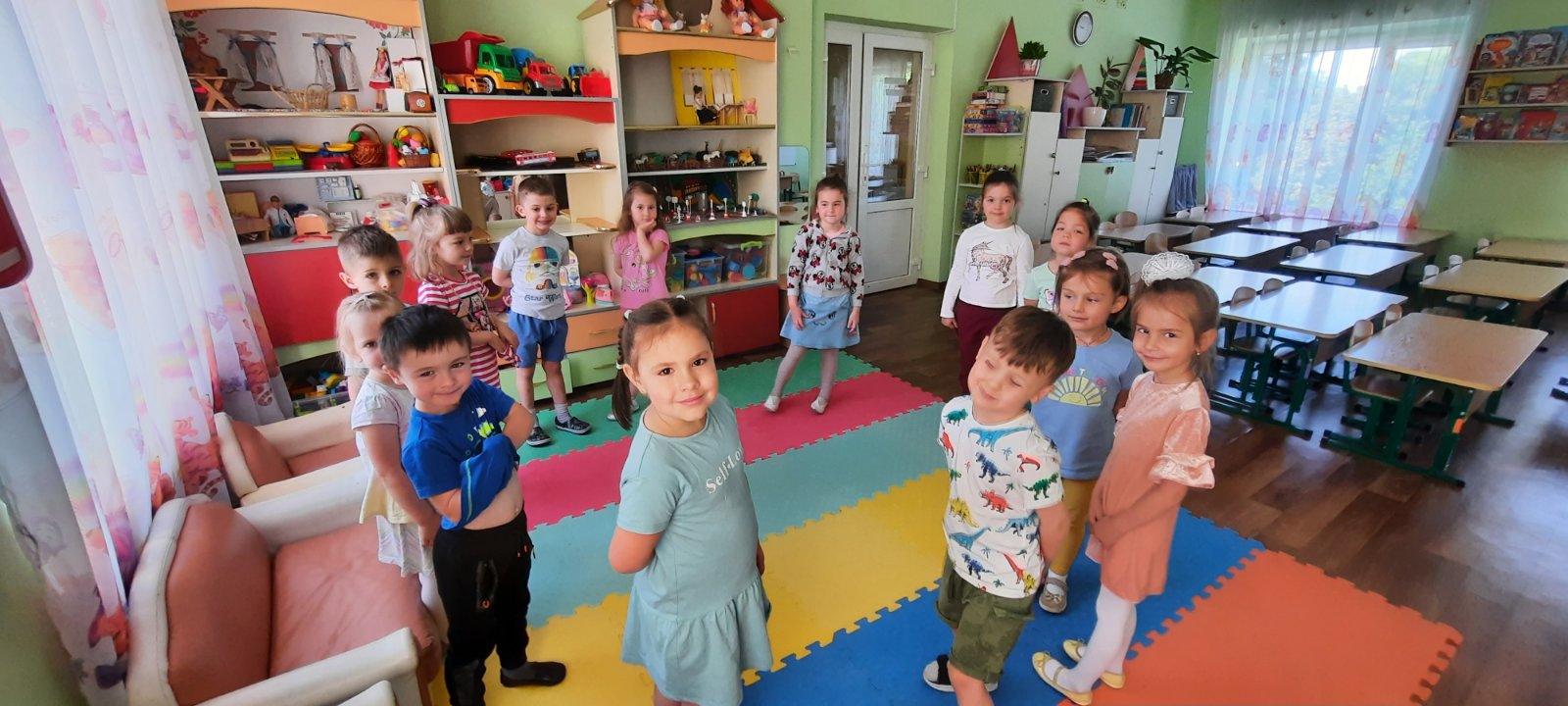 Виконання ролі у грі
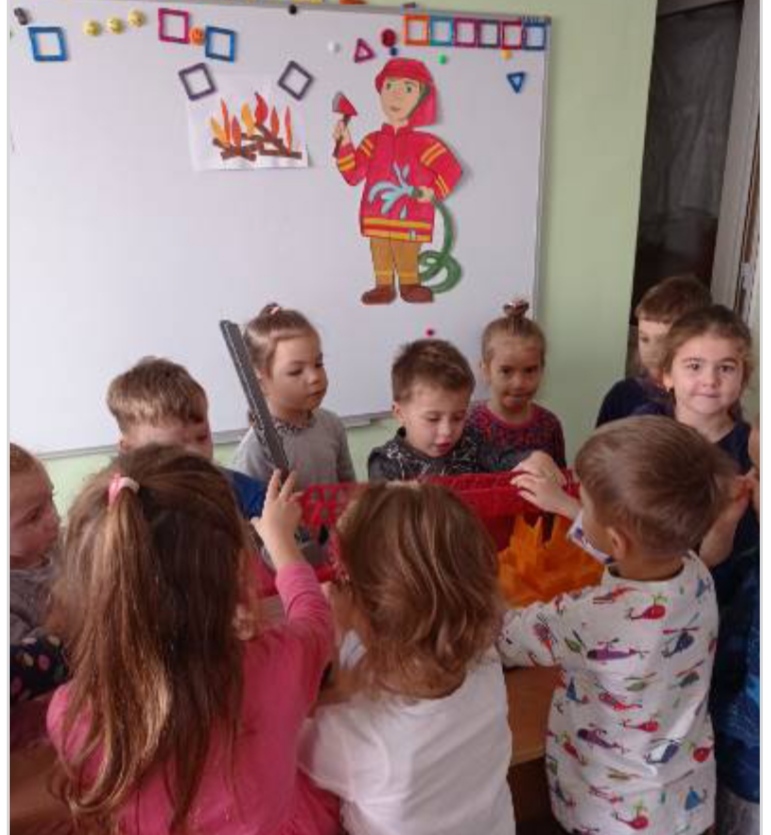 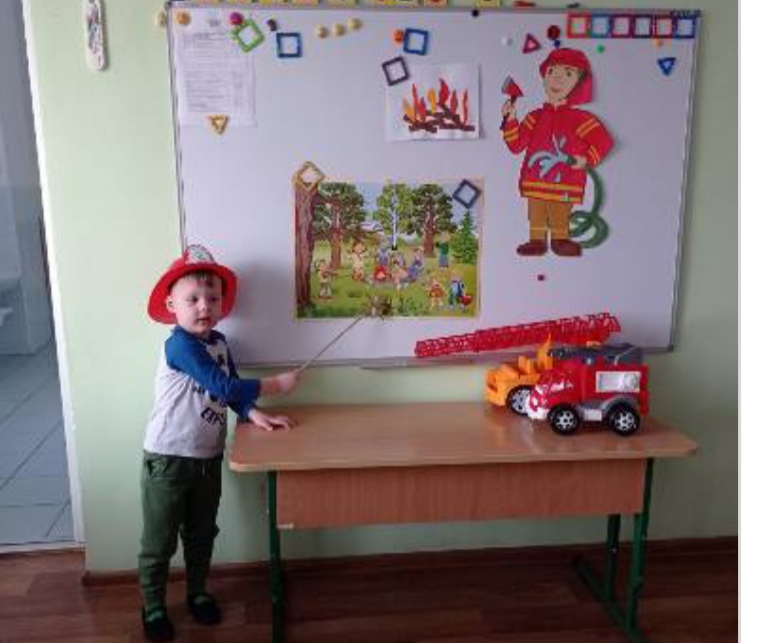 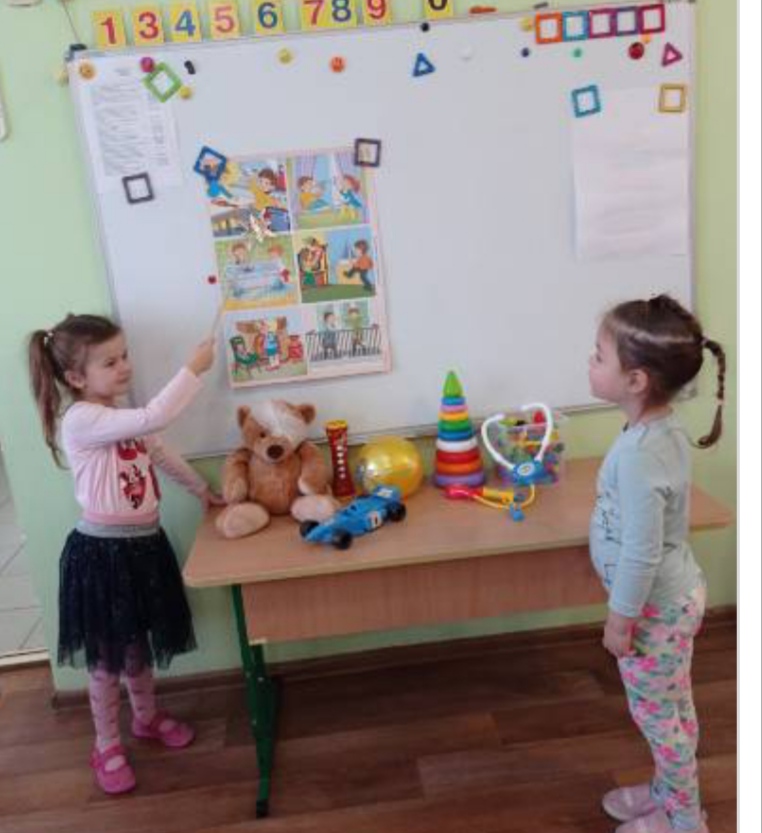 Ресурси . Спільна гра з іграшками
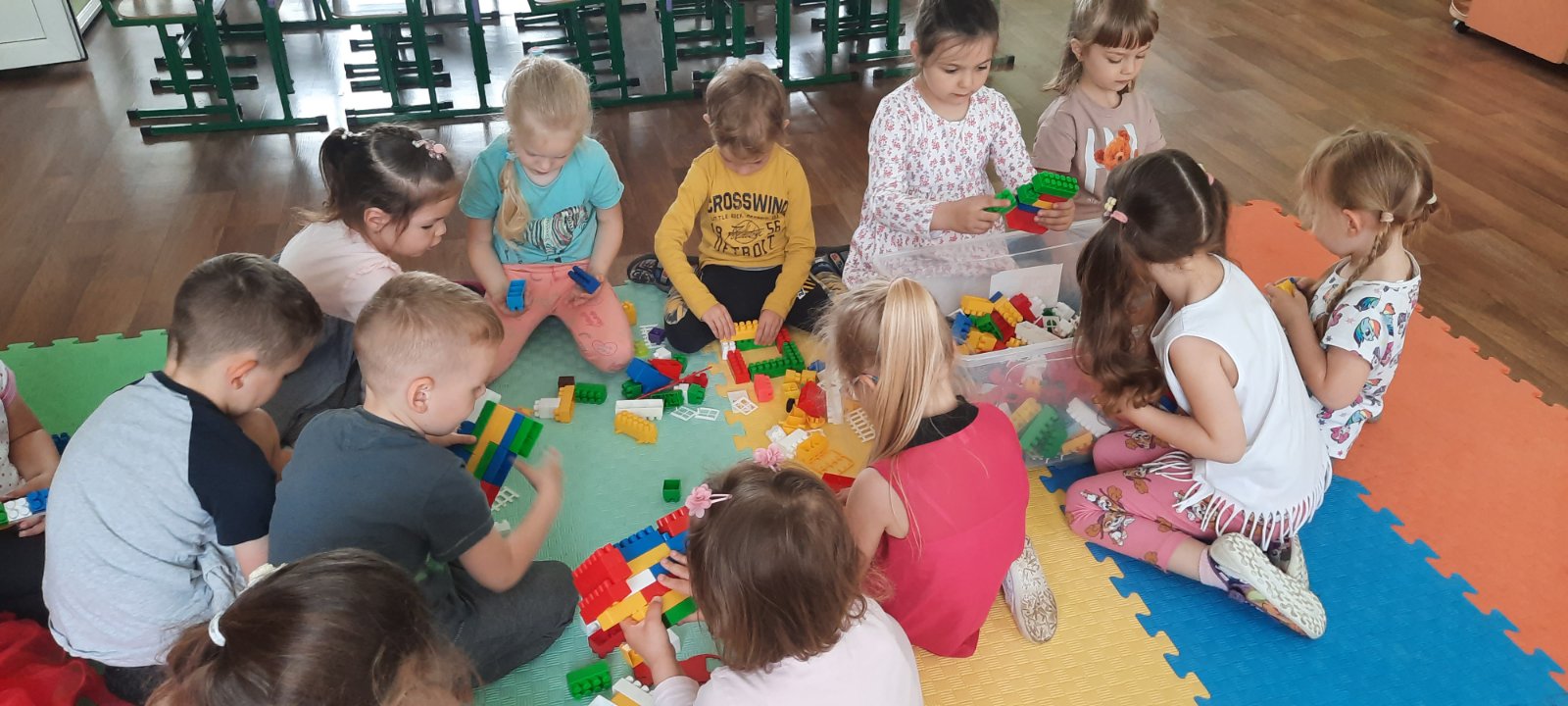 Збереження та раціональне використання води
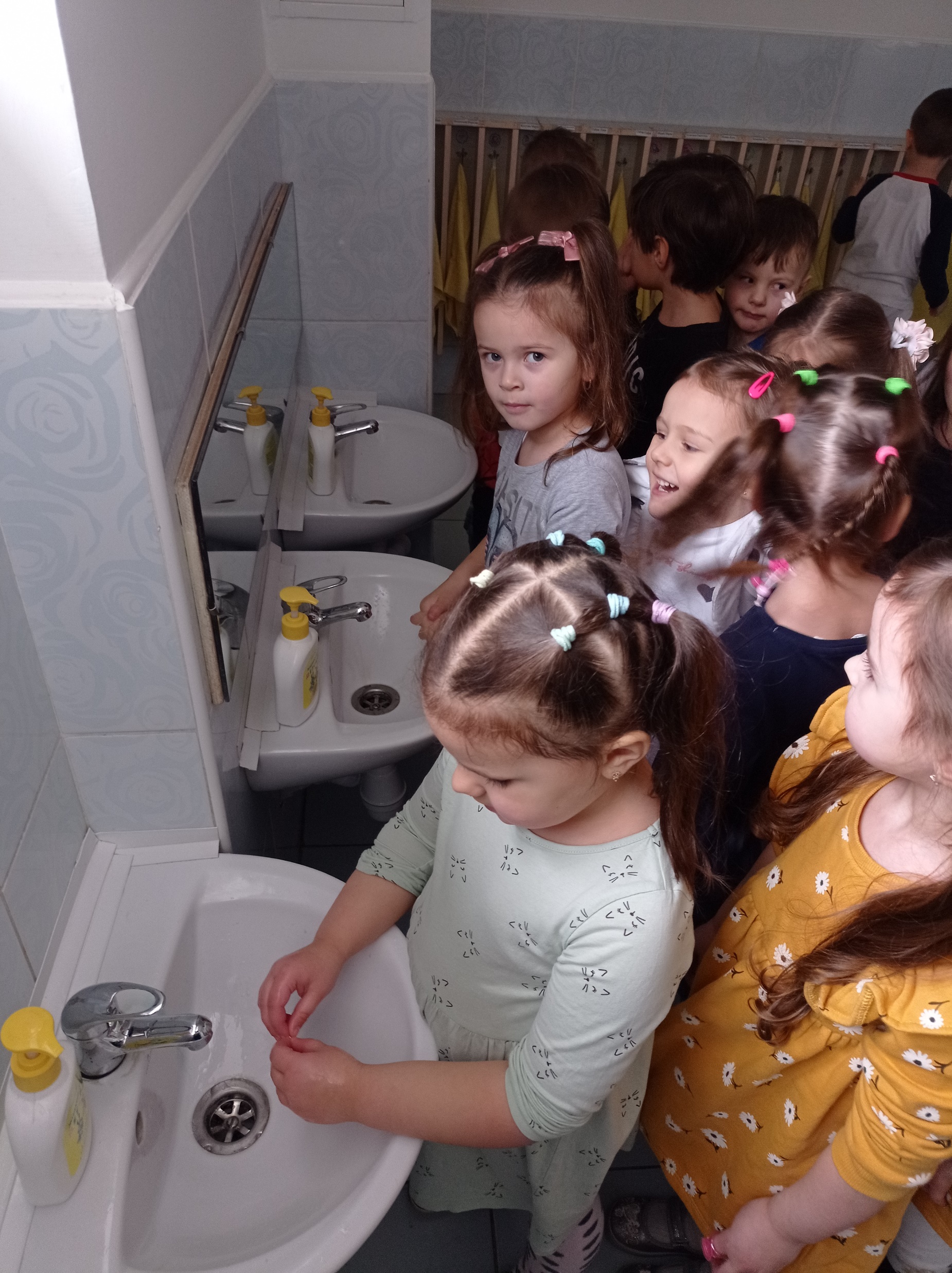 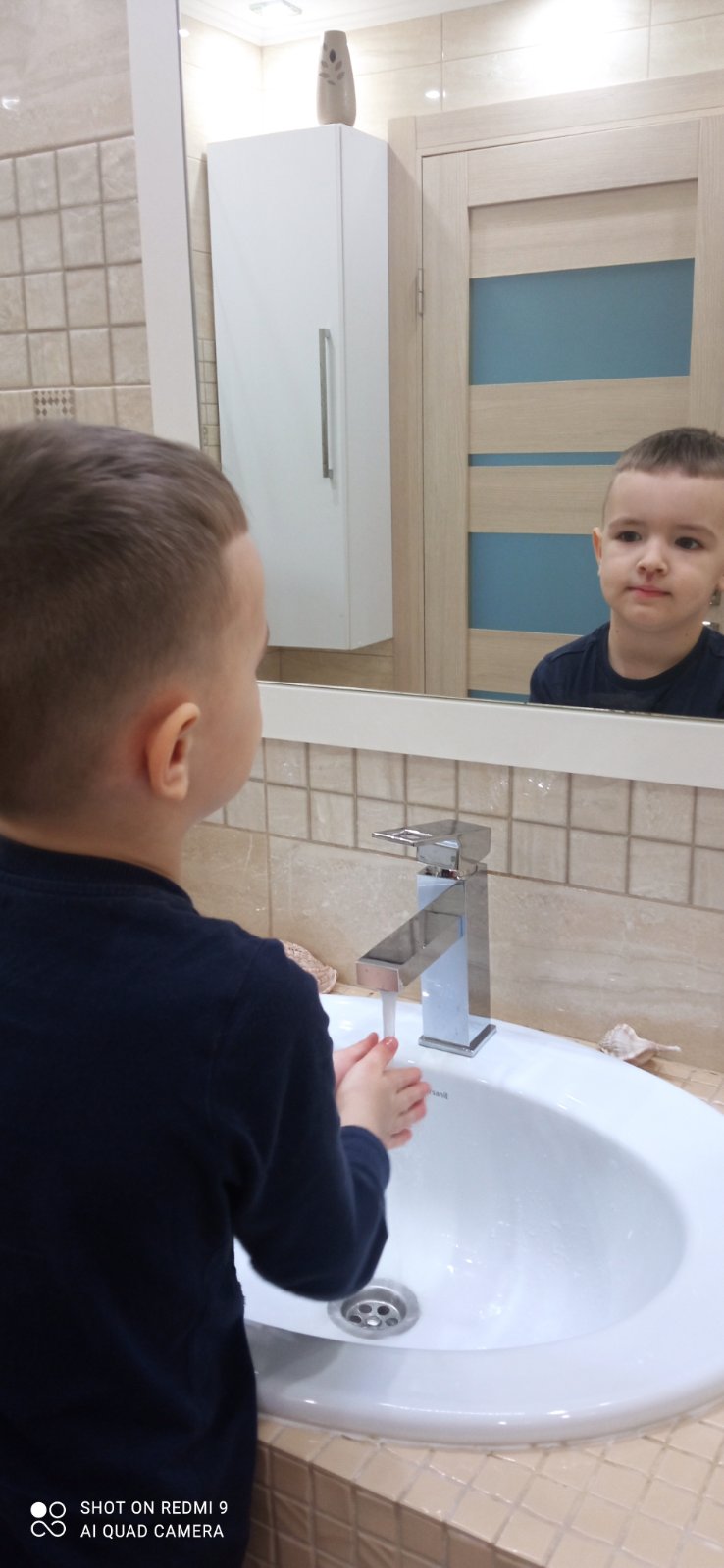 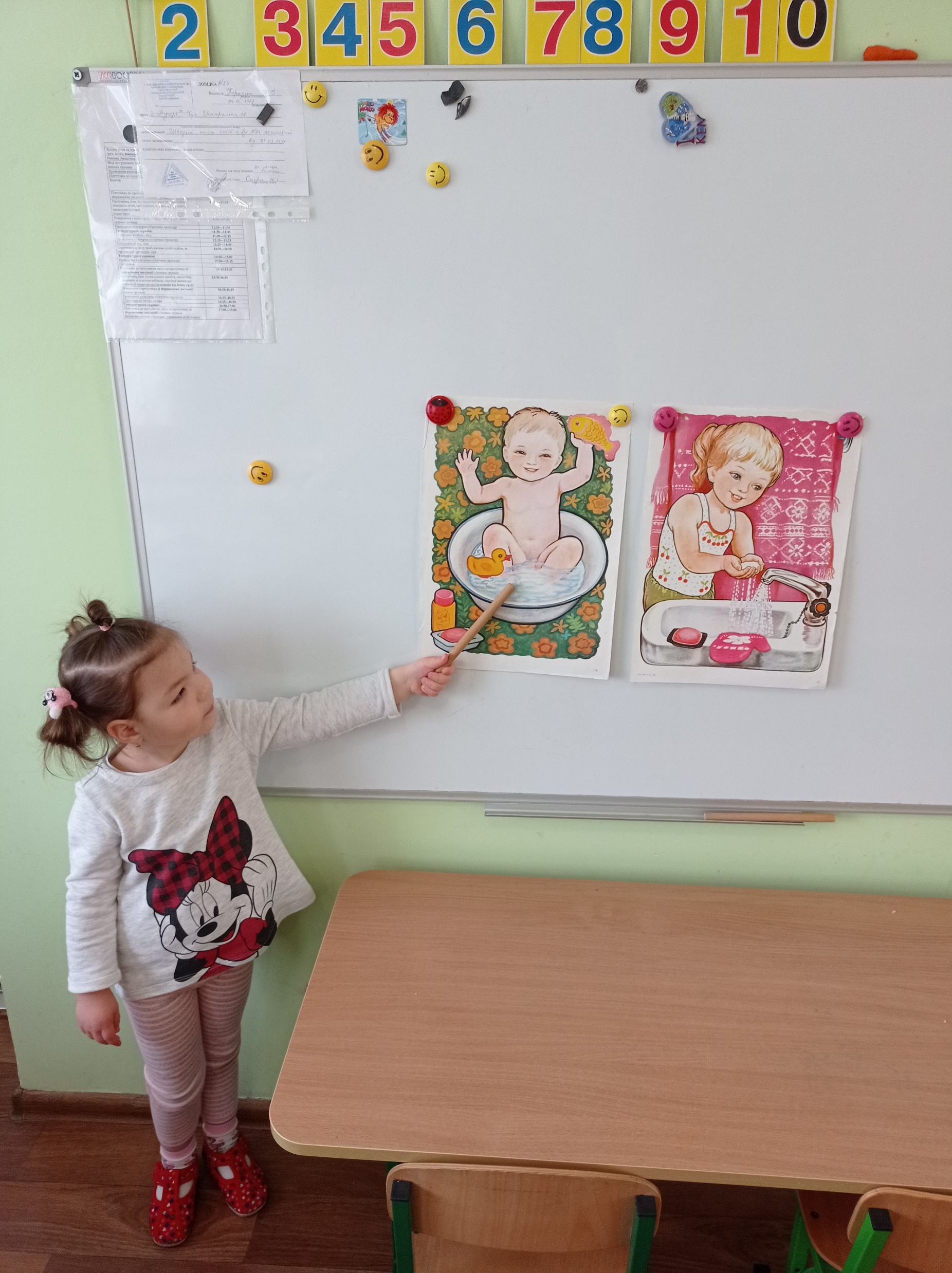 Збереження та раціональне використання води
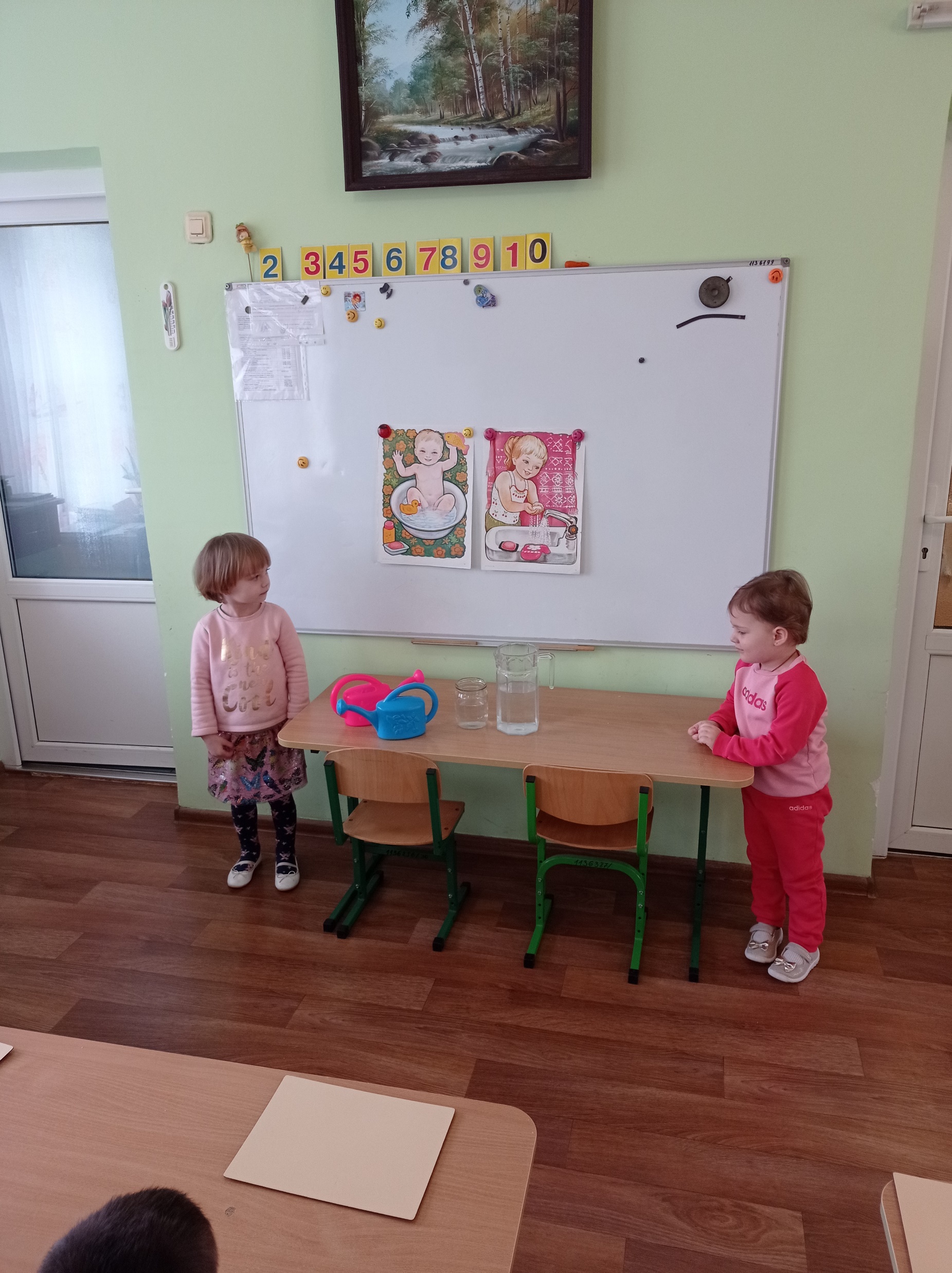 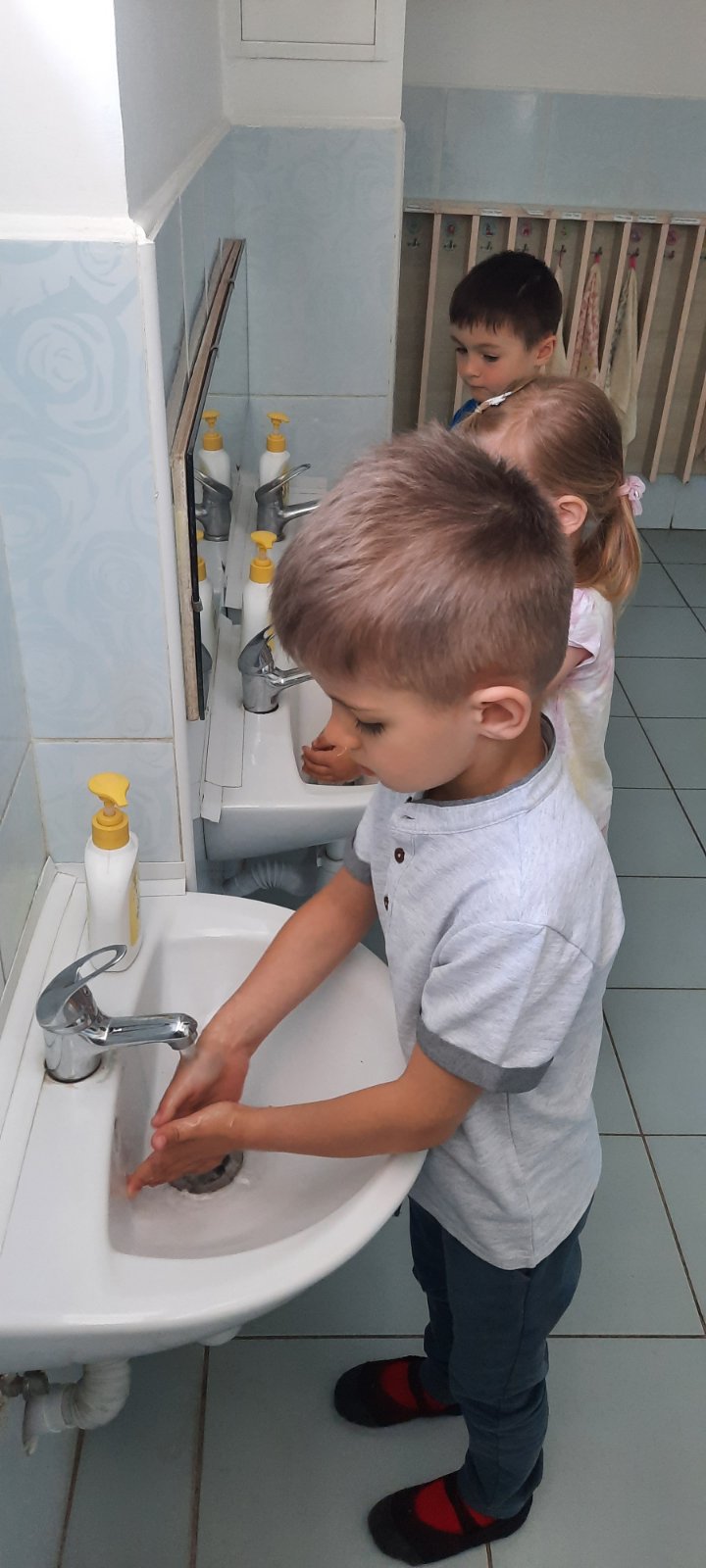 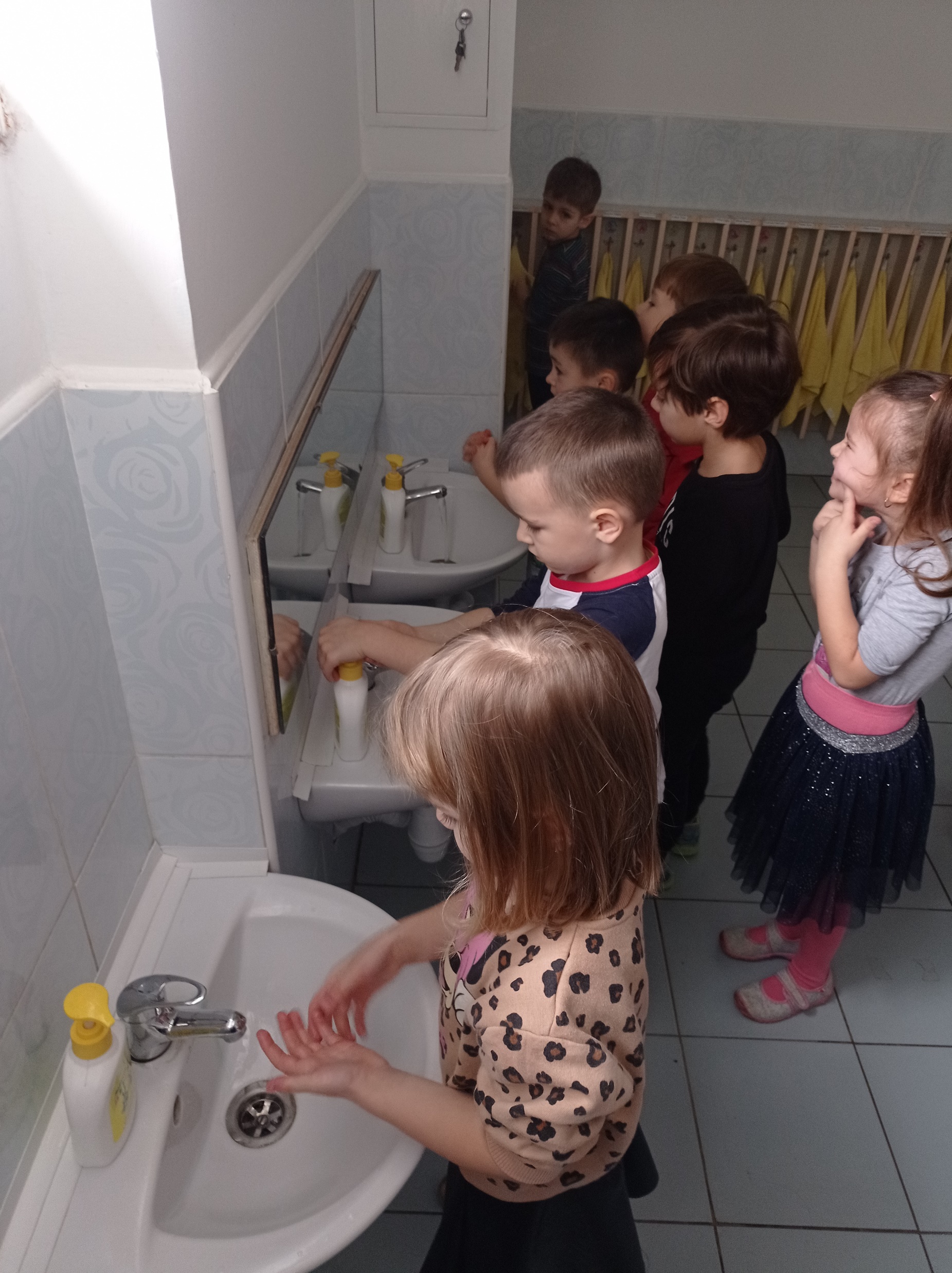 Збереження тепла у приміщенні Малювання «Вогонь-джерело тепла»
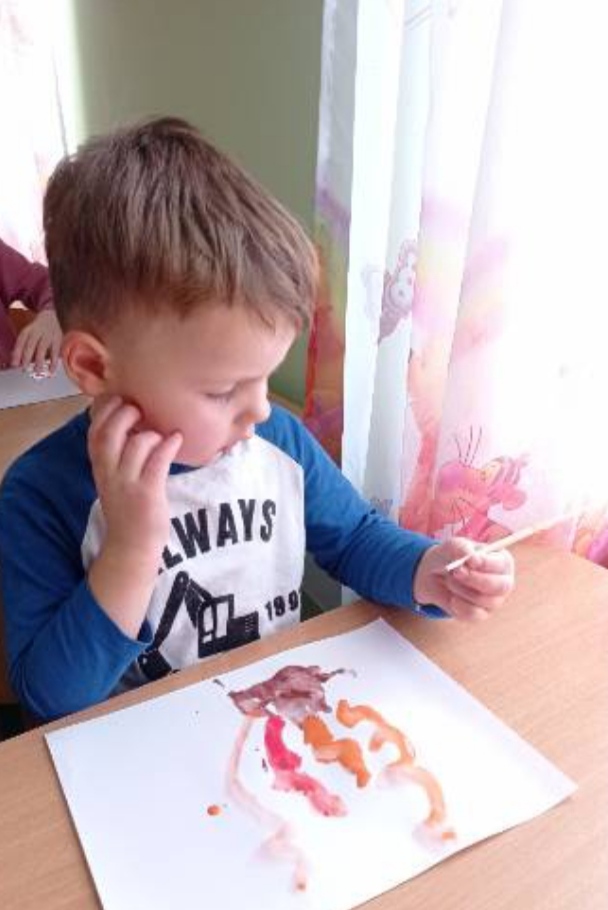 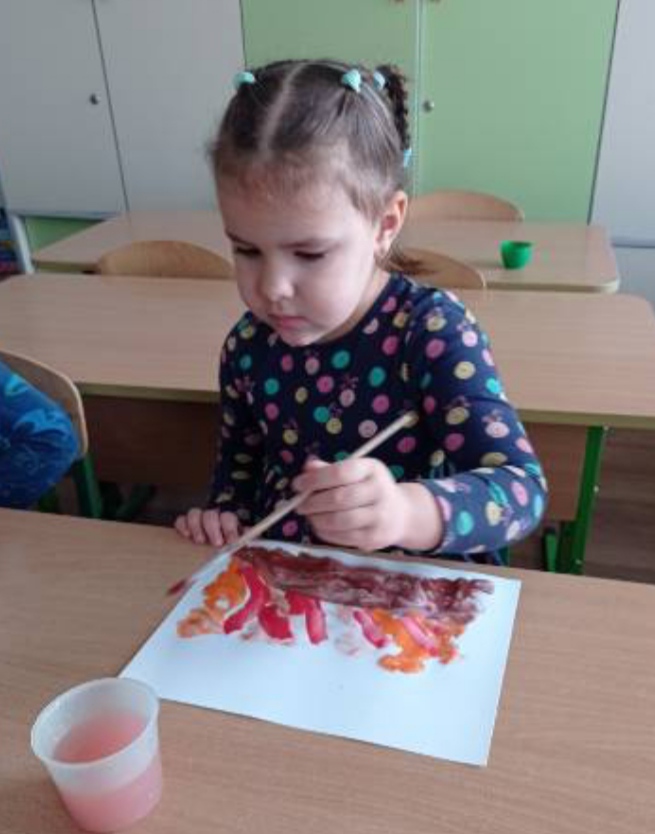 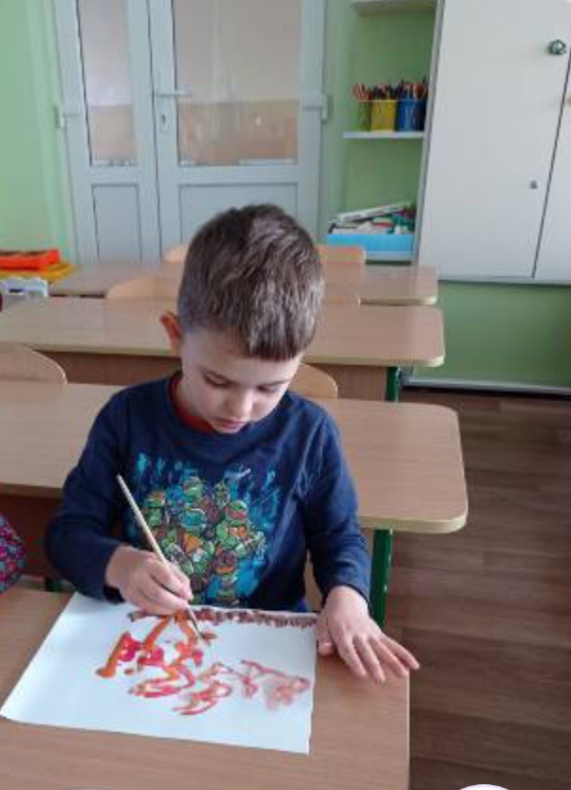 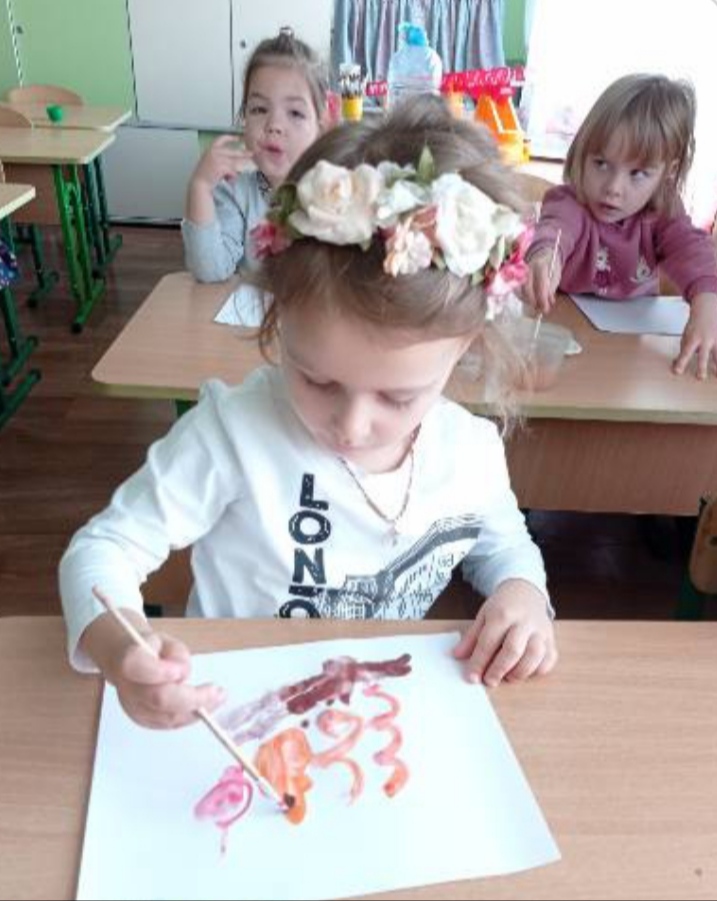 Збереження тепла у приміщенні Робота з геобордом «Будинок»
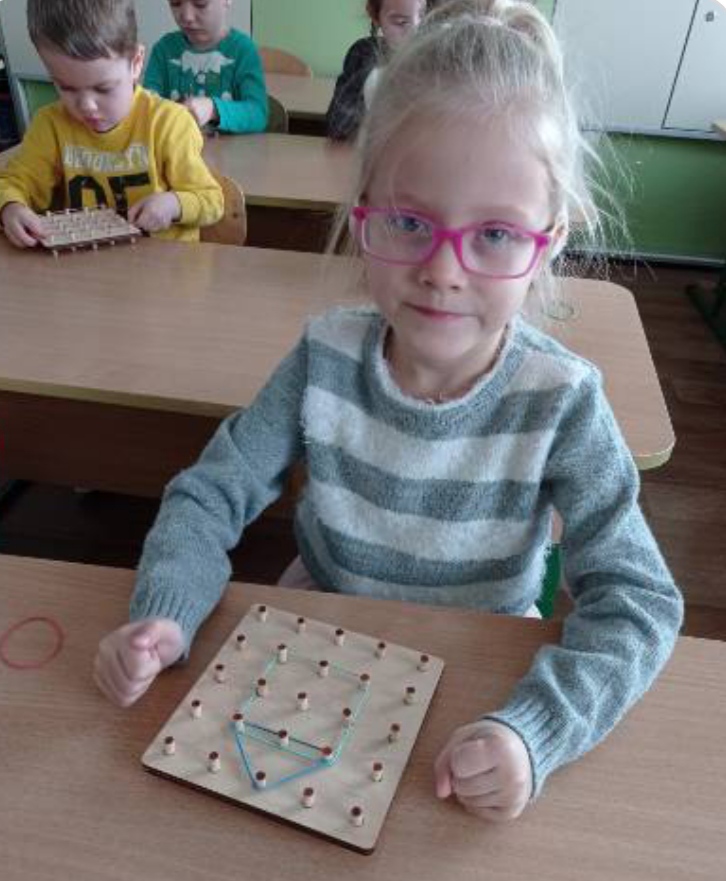 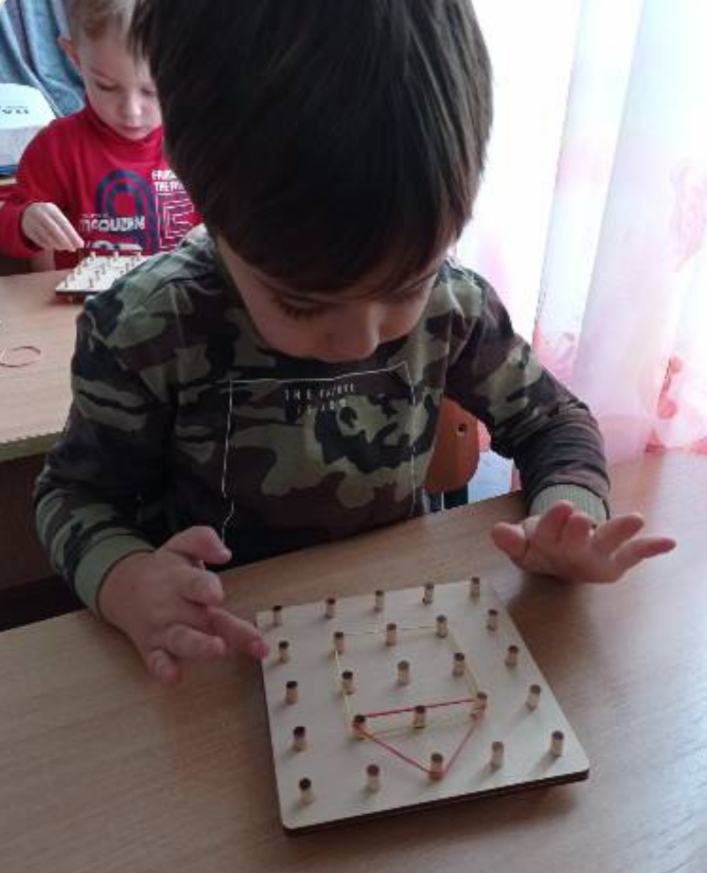 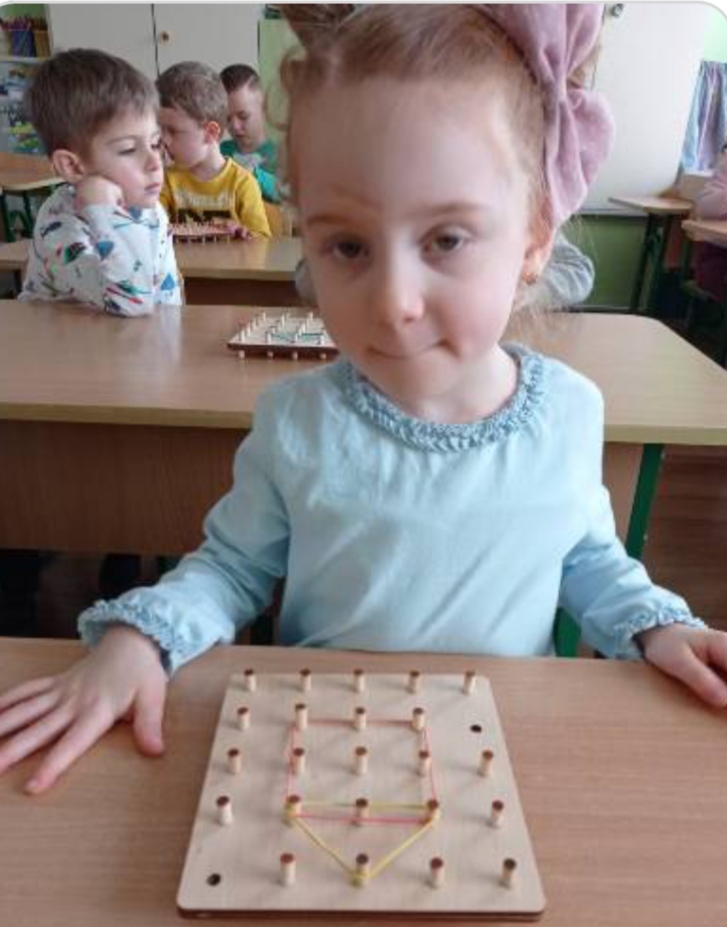 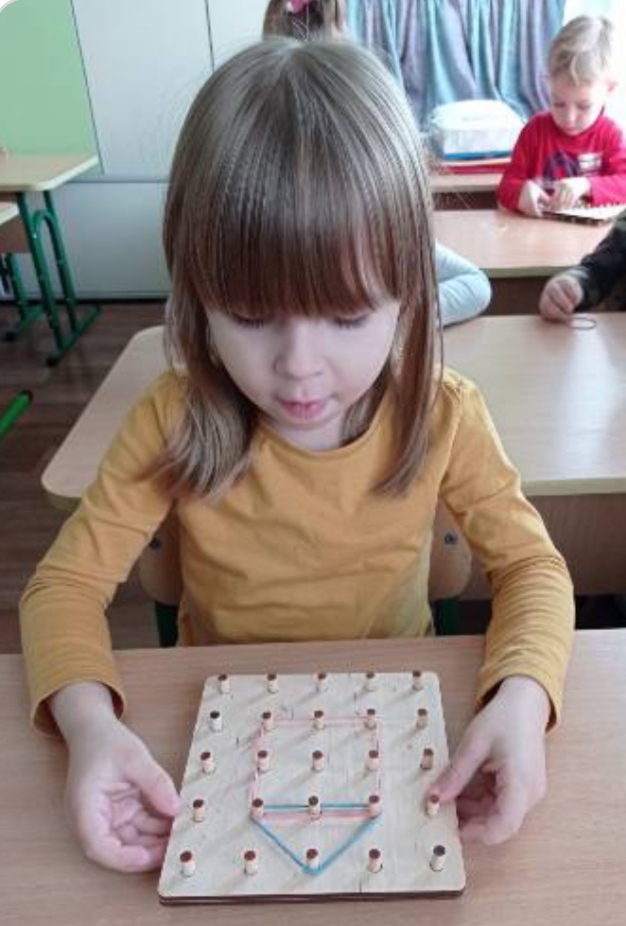 Збереження тепла в приміщенні Художньо-продуктивна діяльність «Будинок»
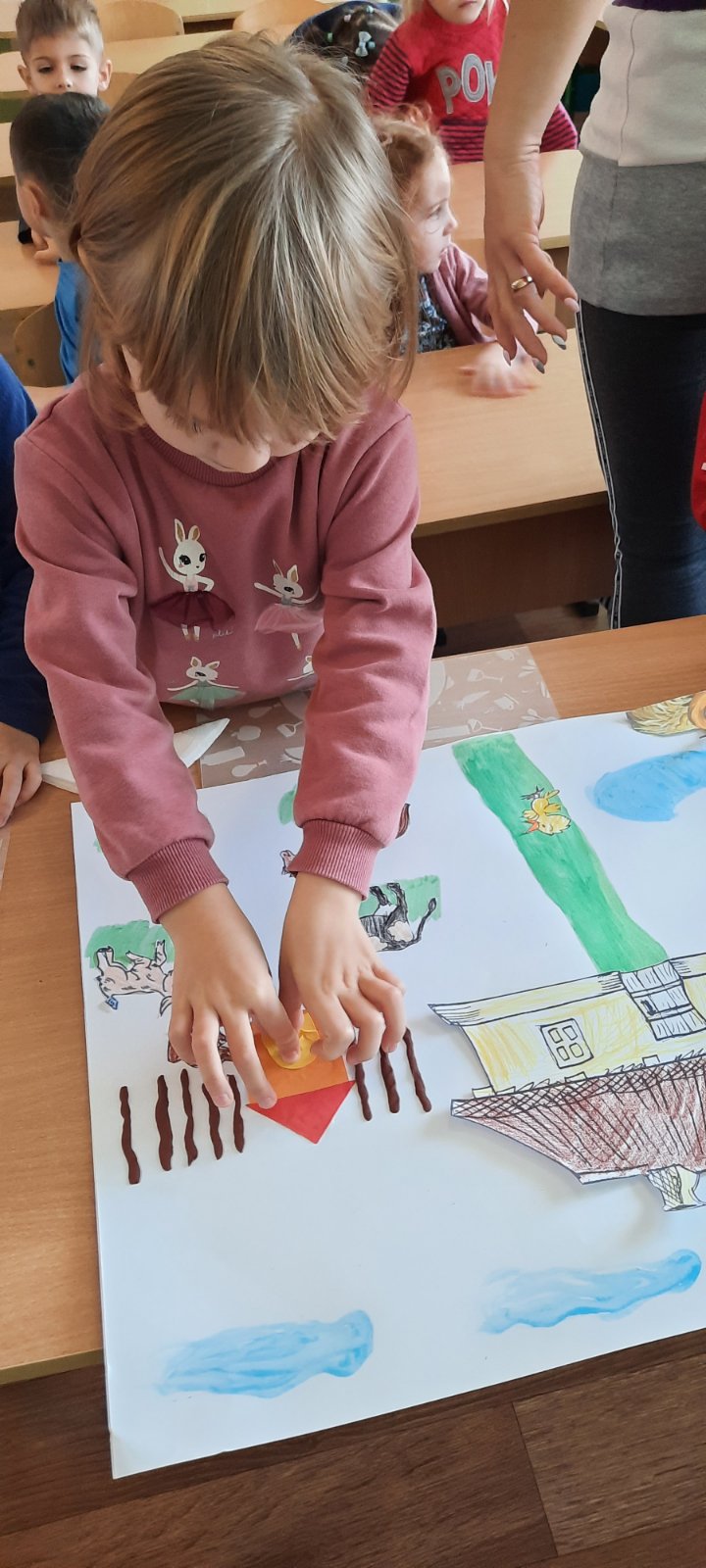 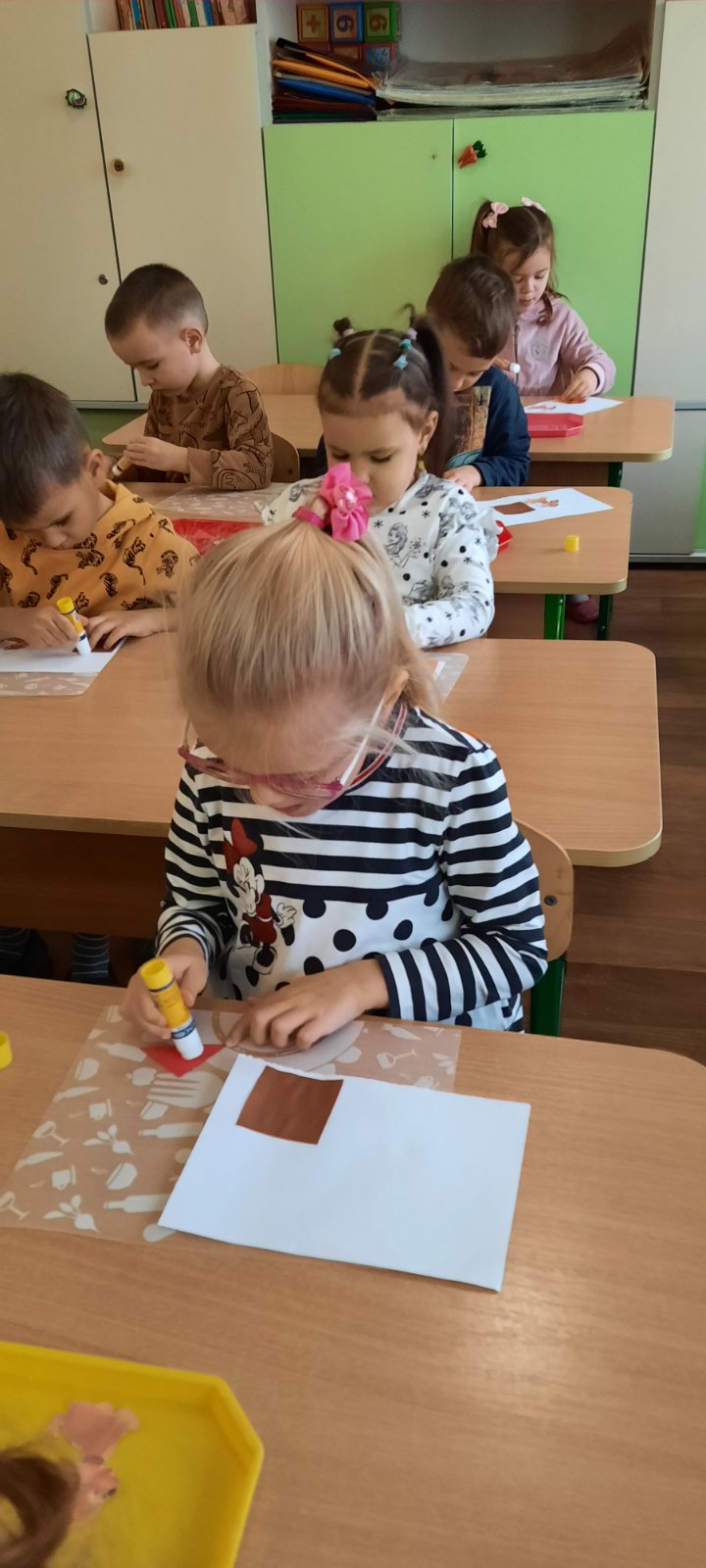 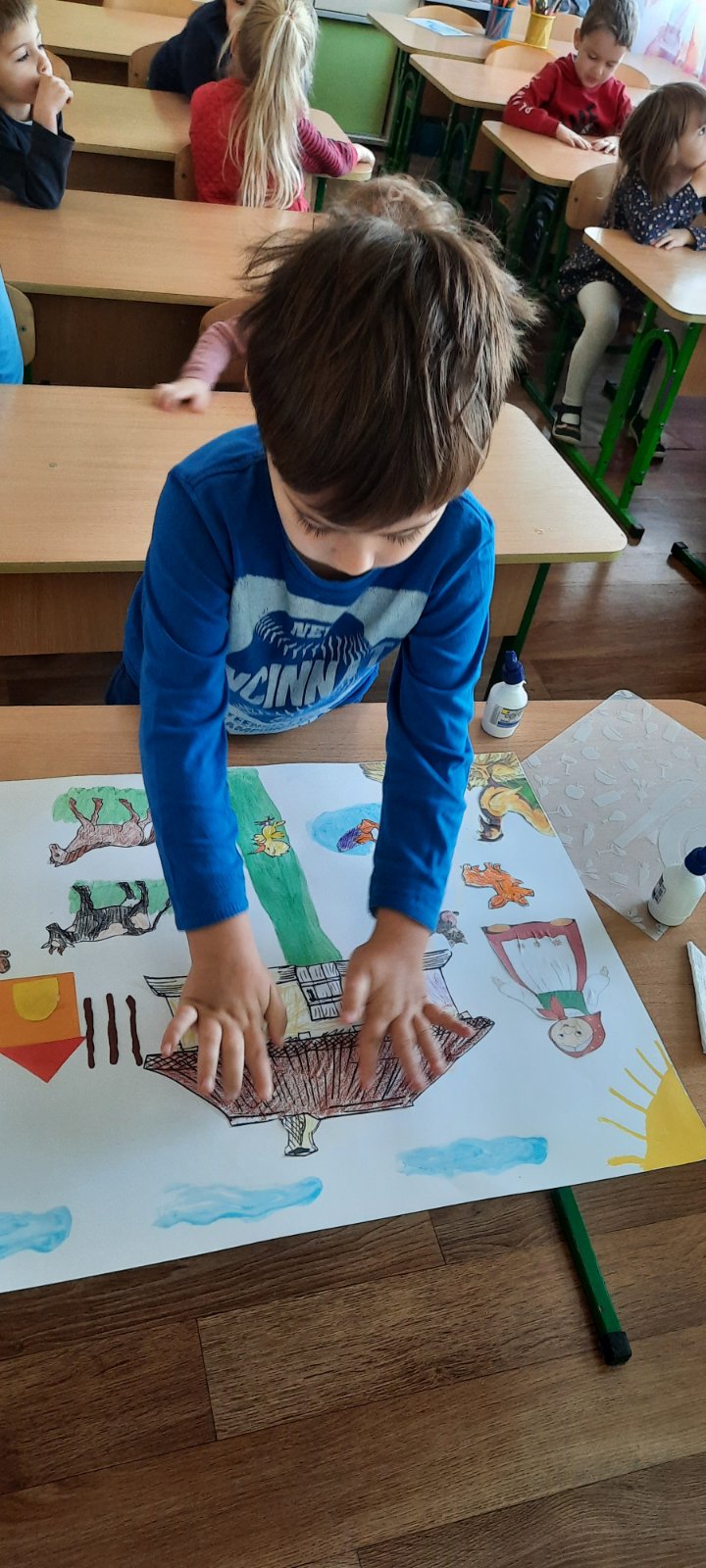 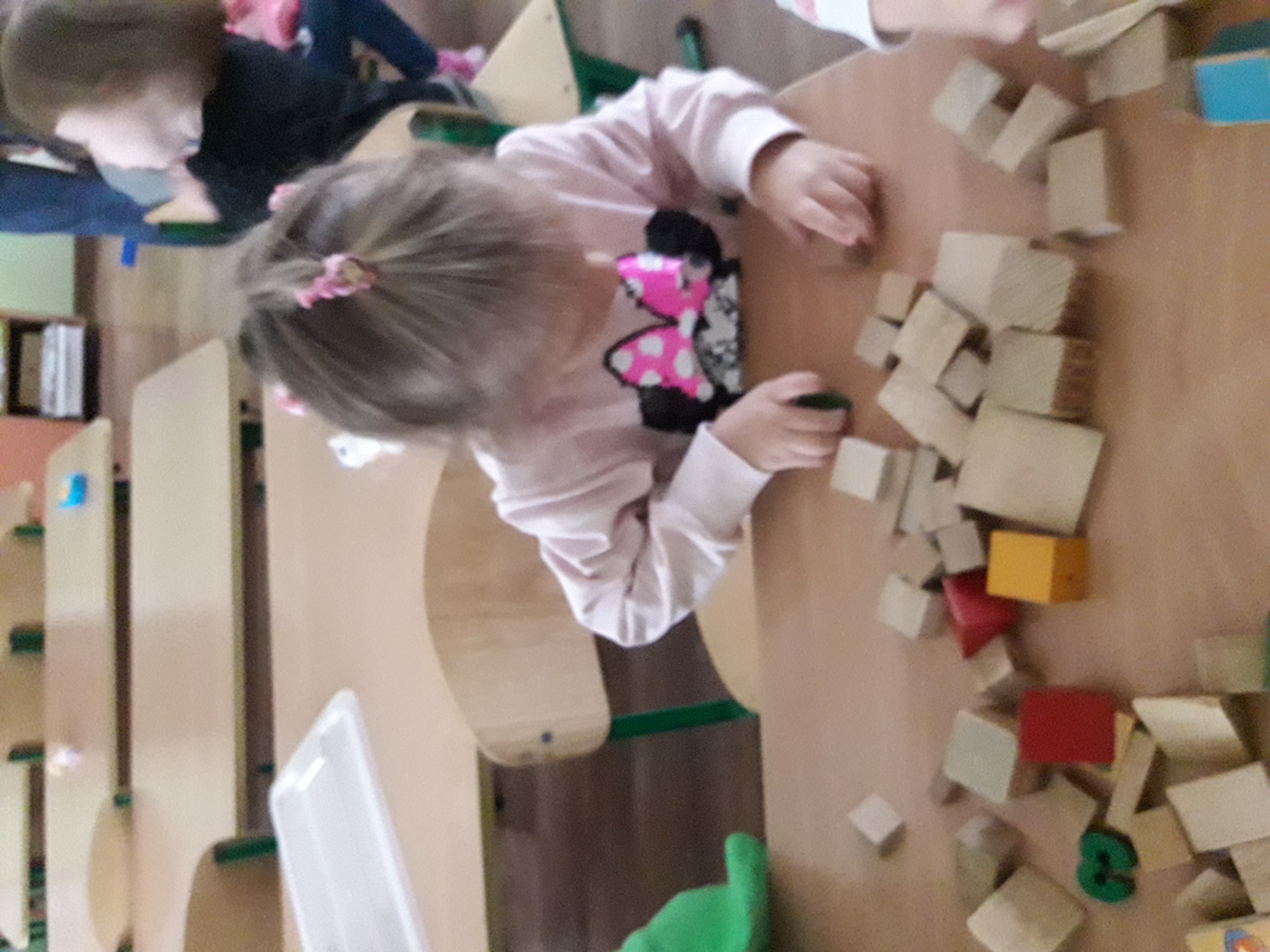 Природа -наш другДогляд за рослинами -допомога природі
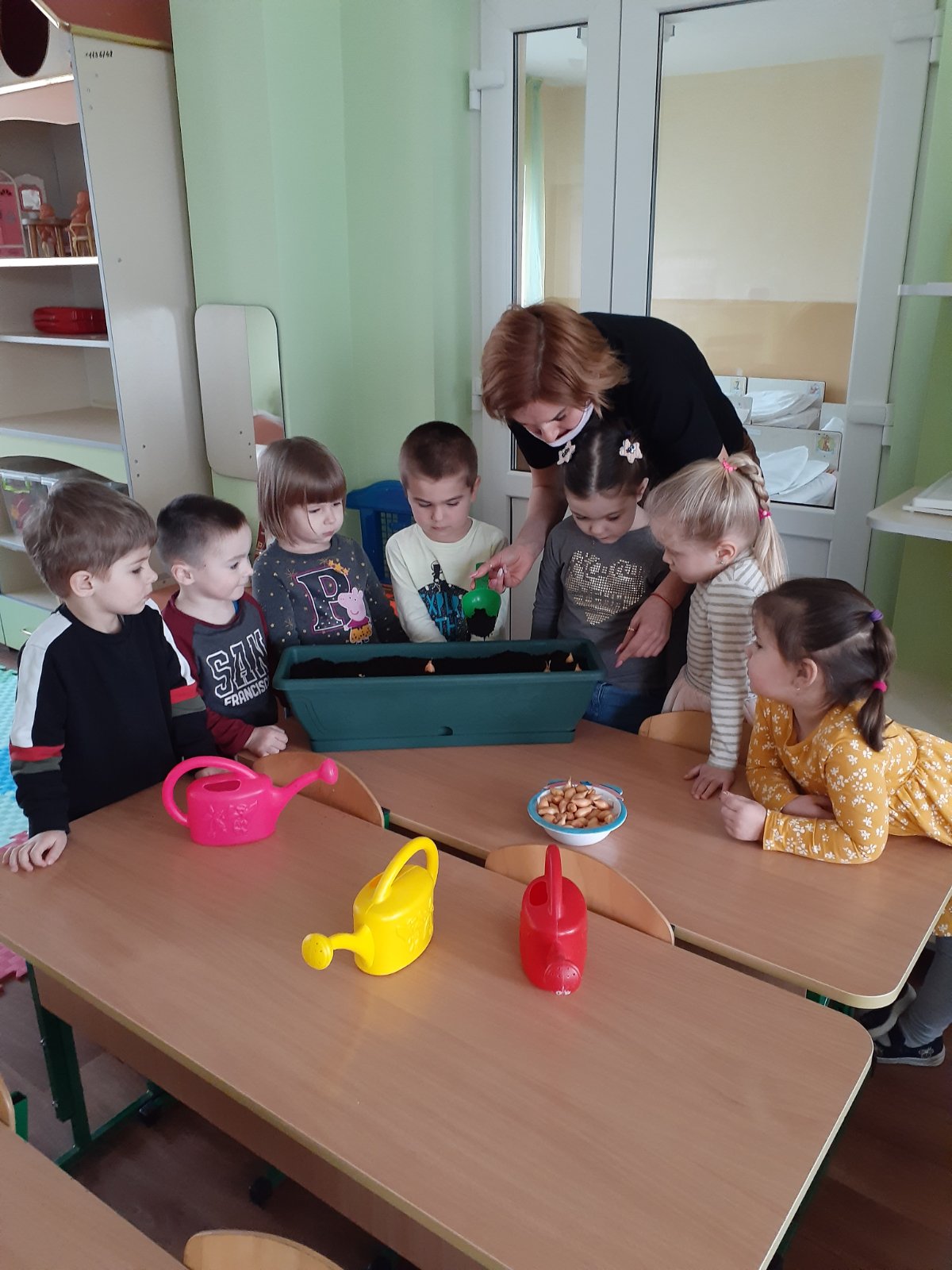 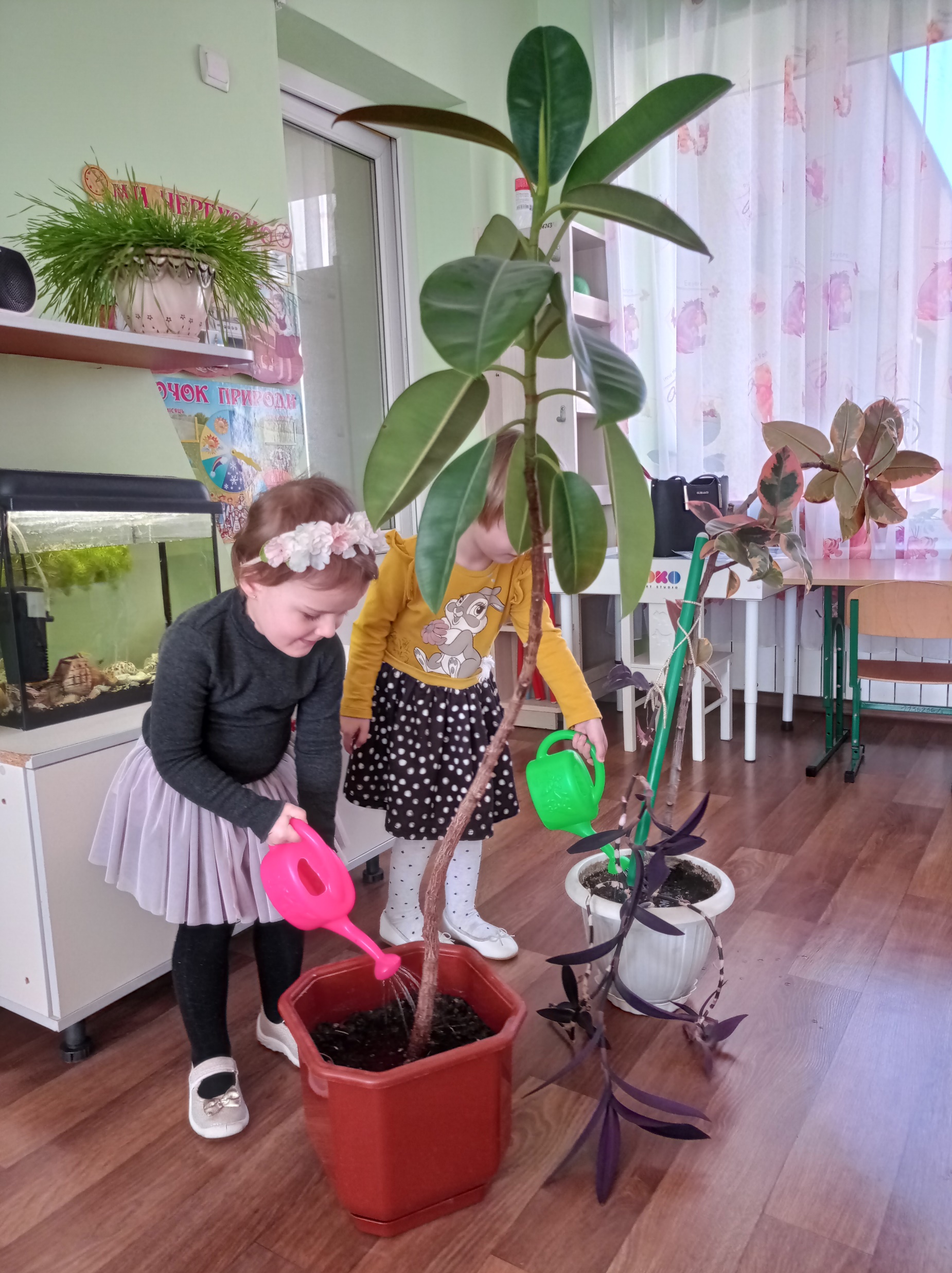 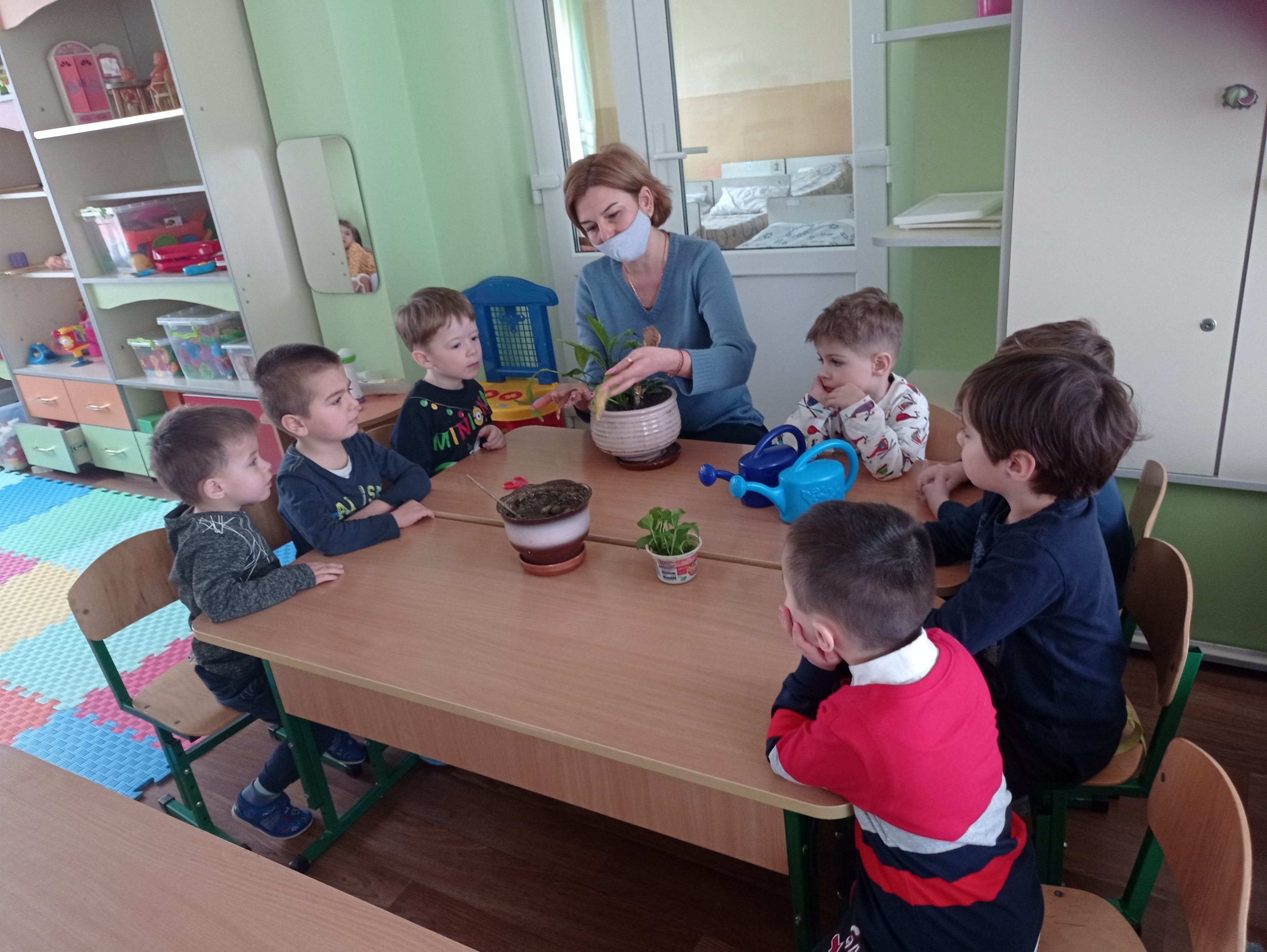 Догляд за рослинами
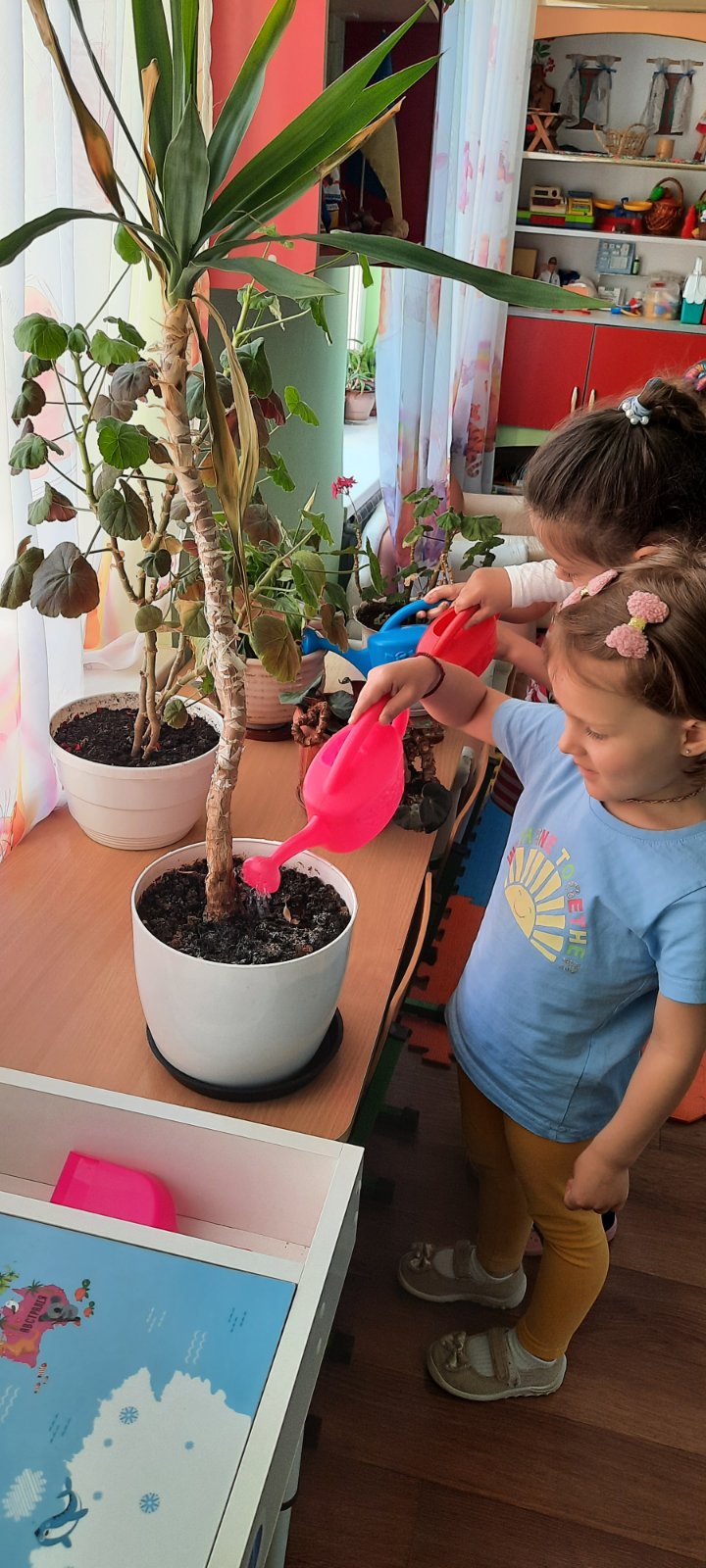 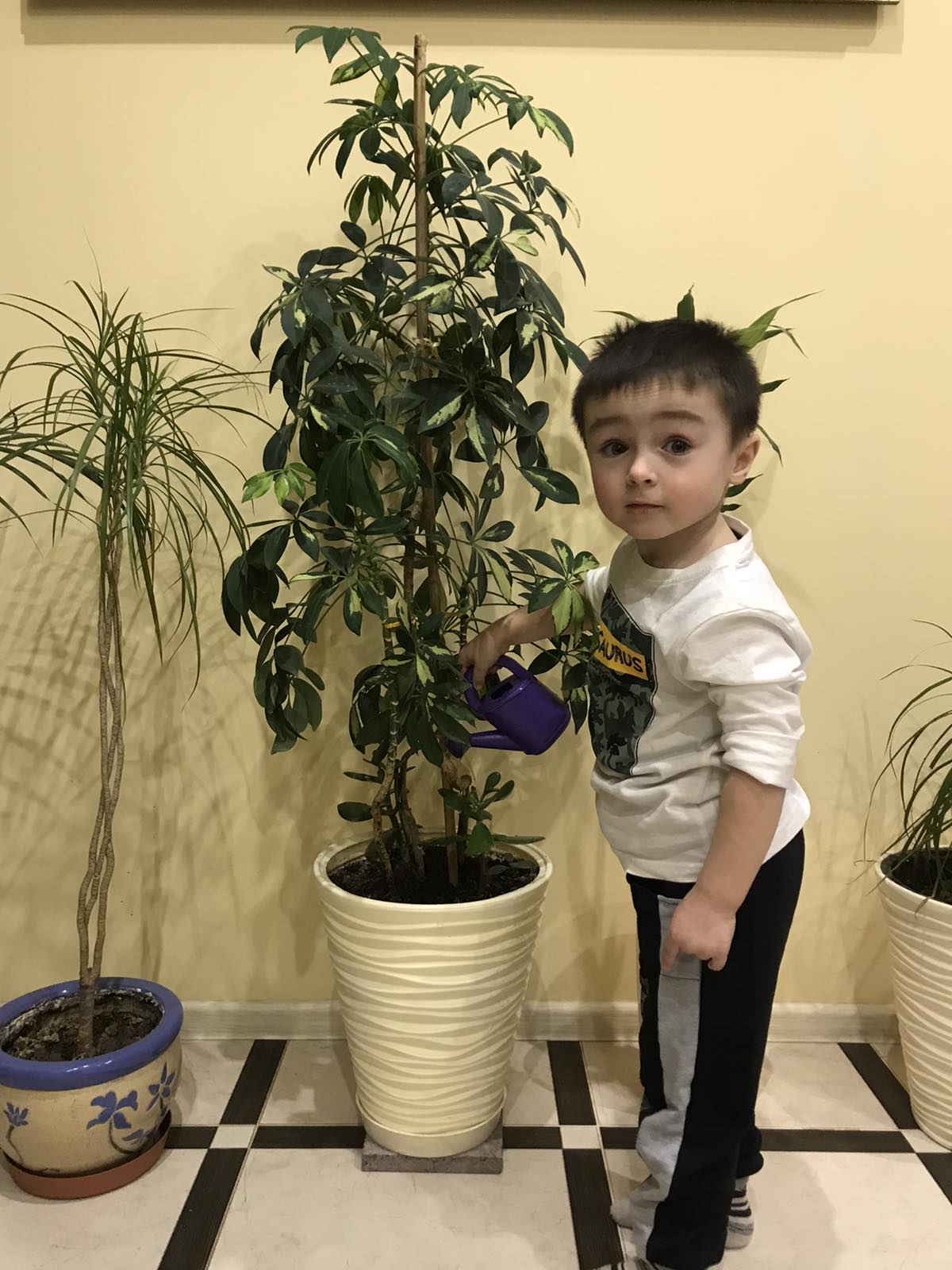 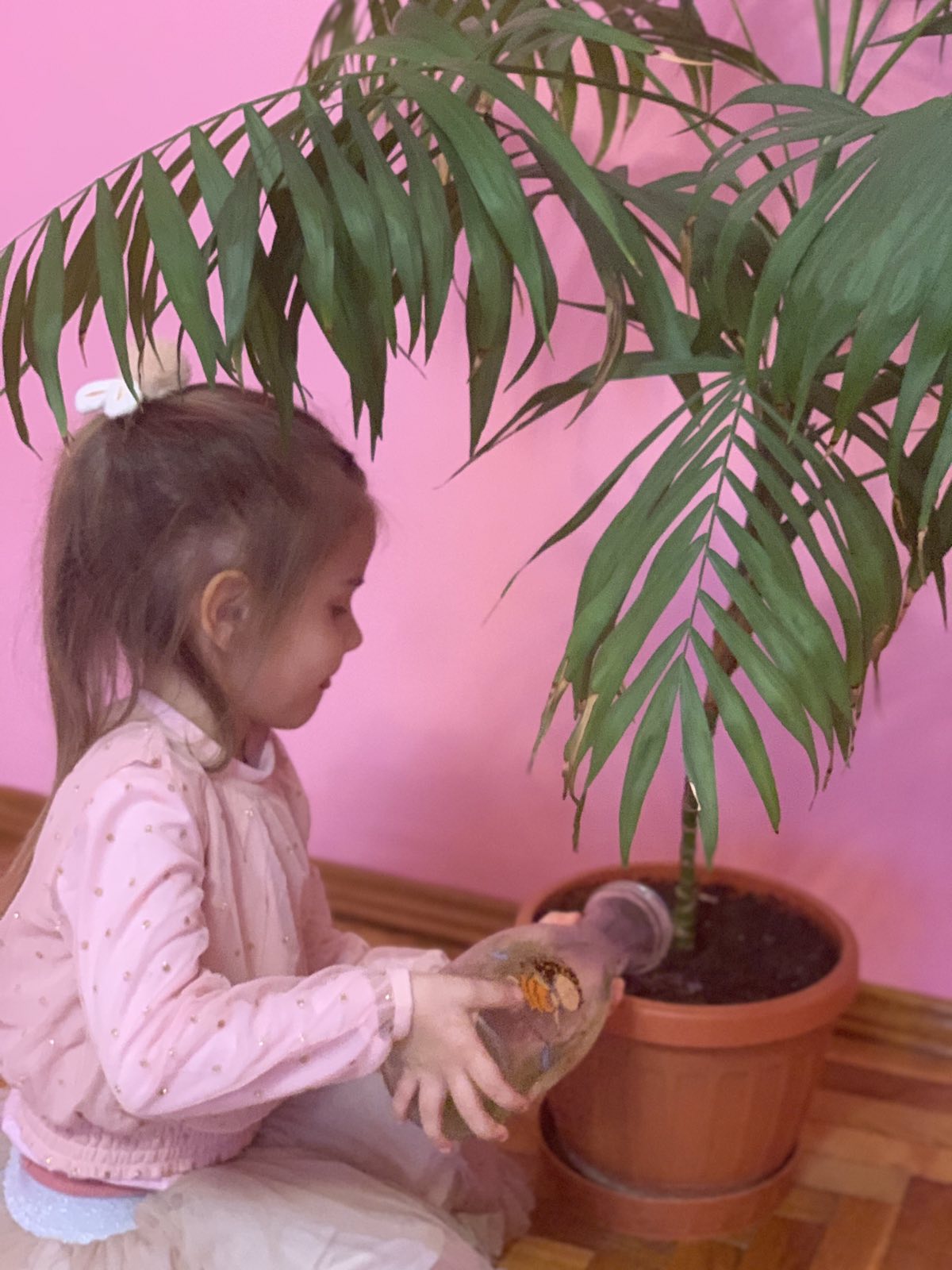 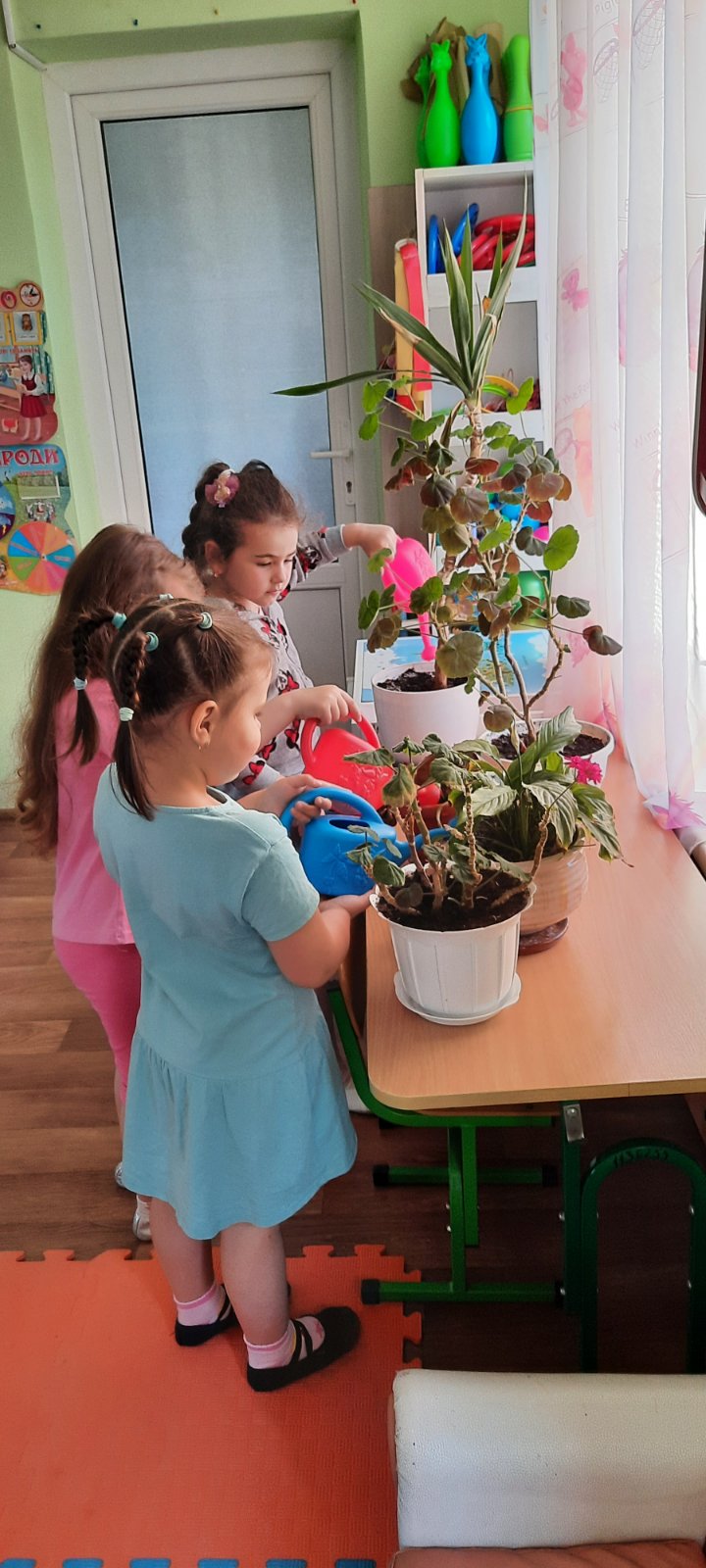 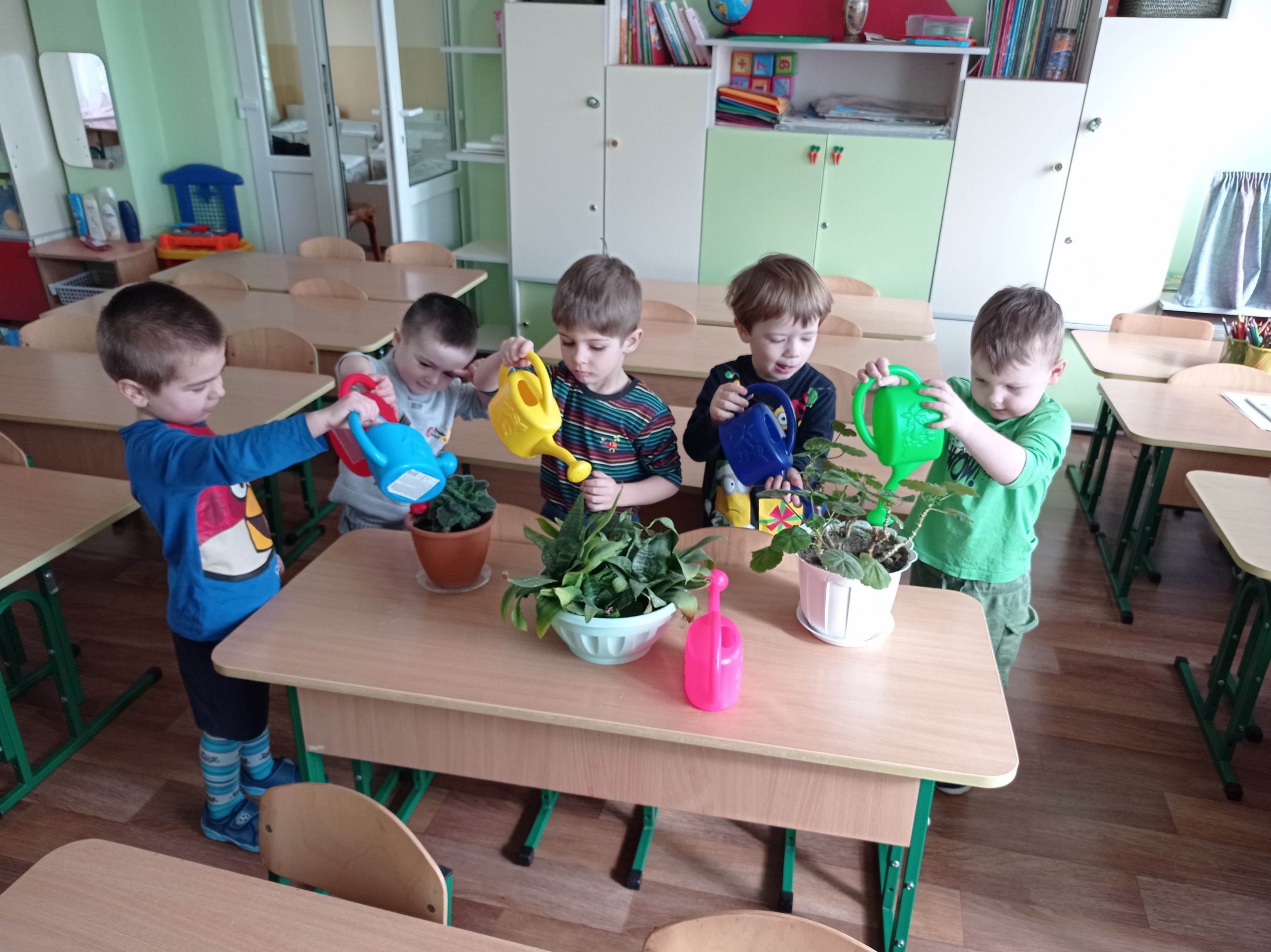 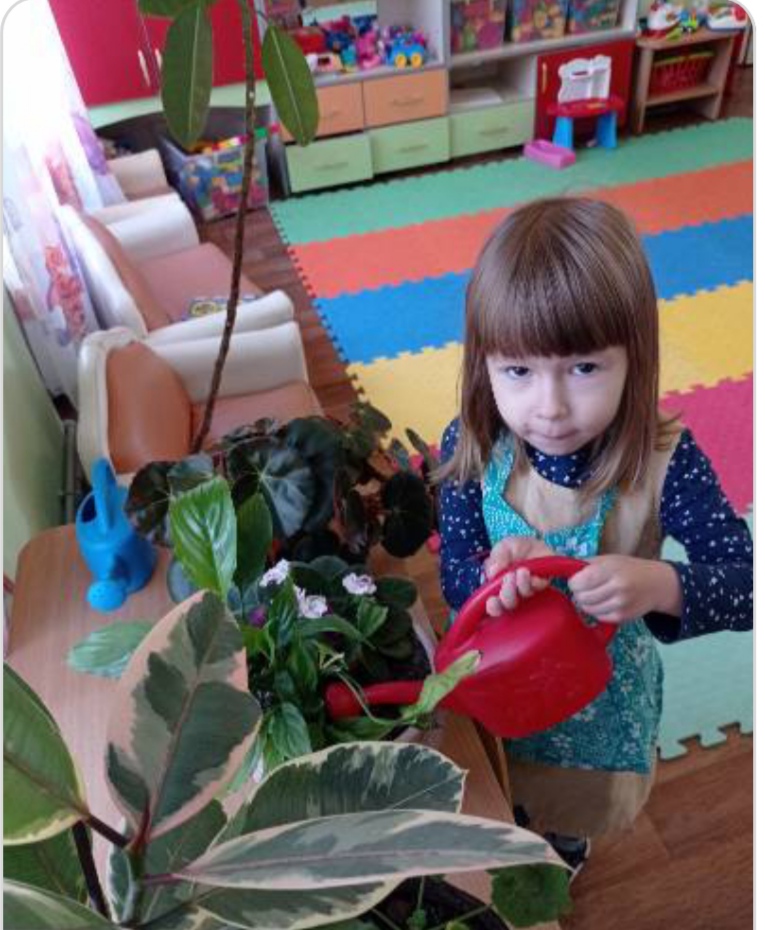 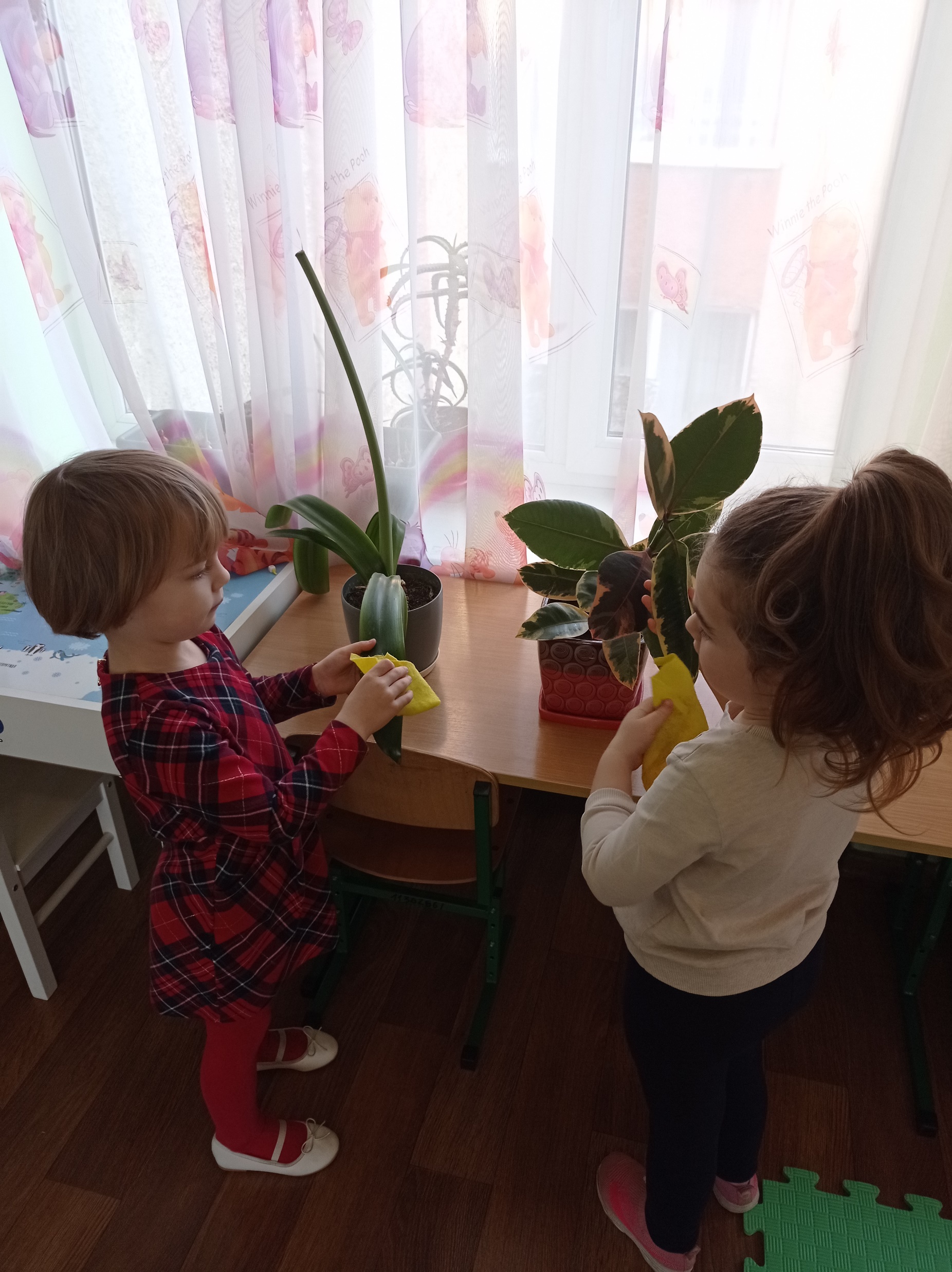 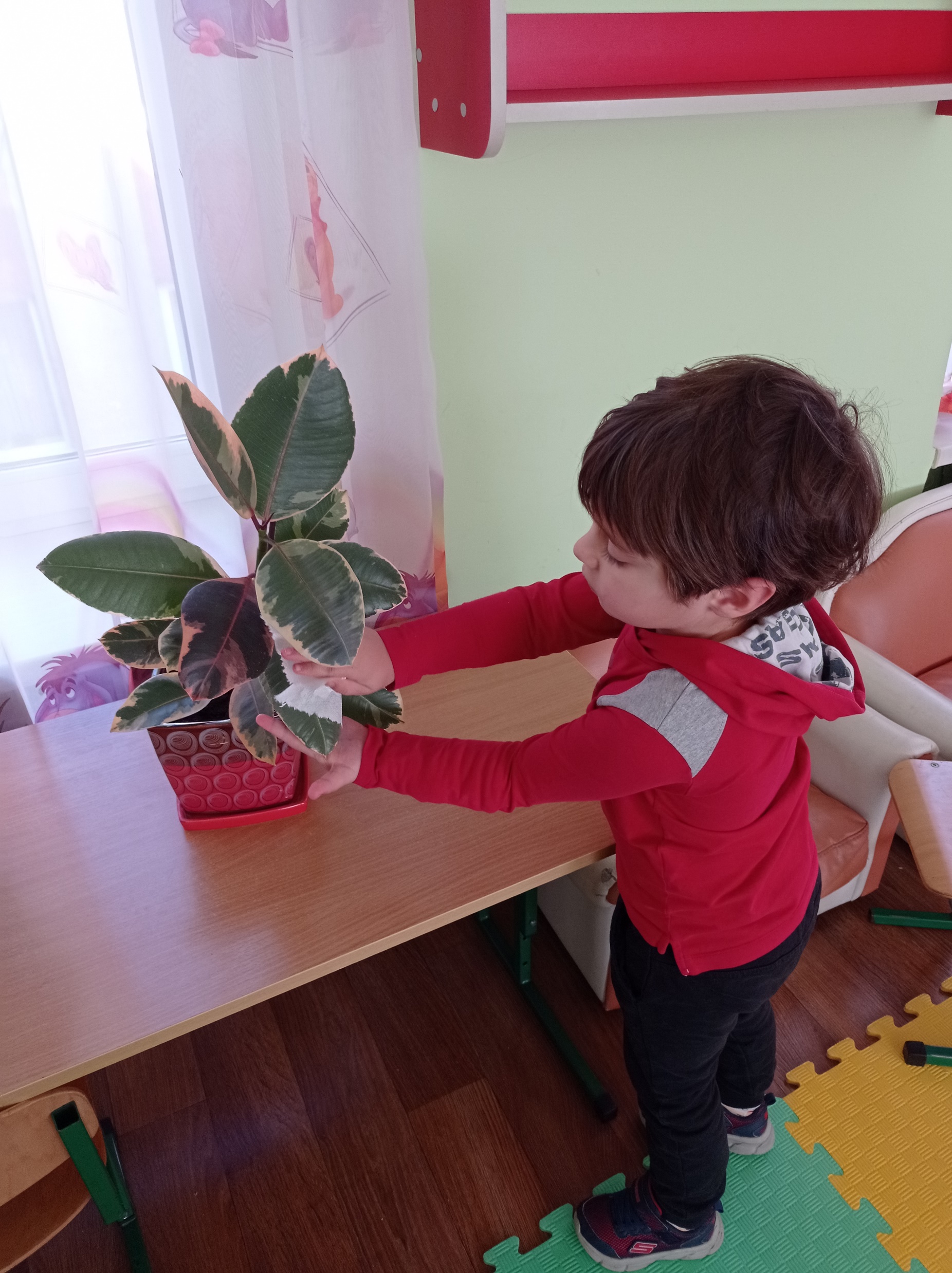 Вживання рослинної їжі
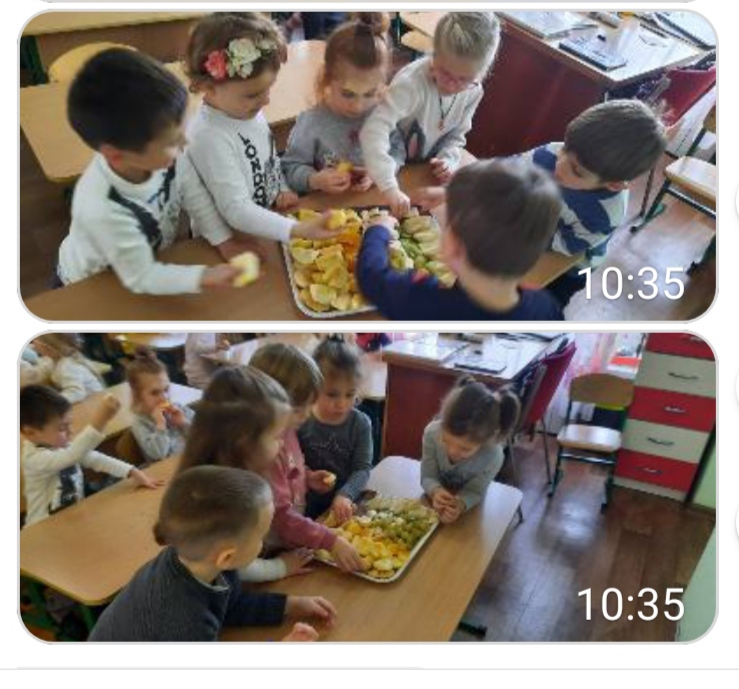 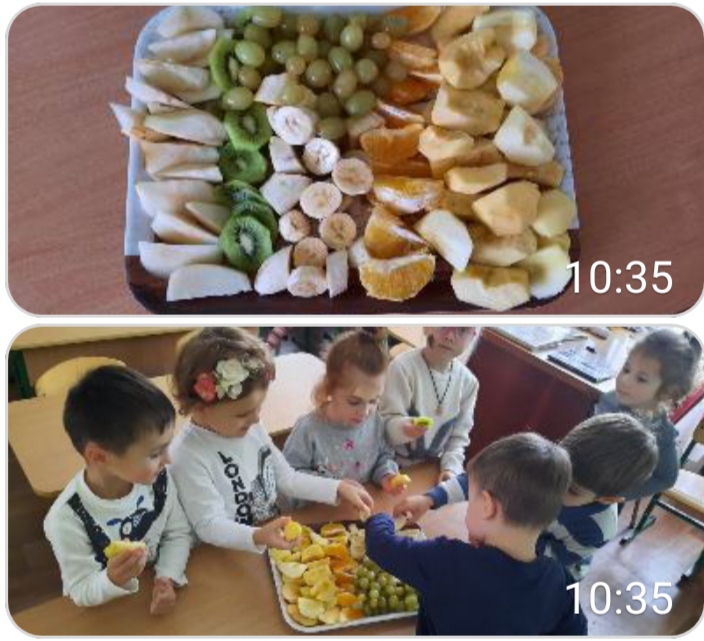 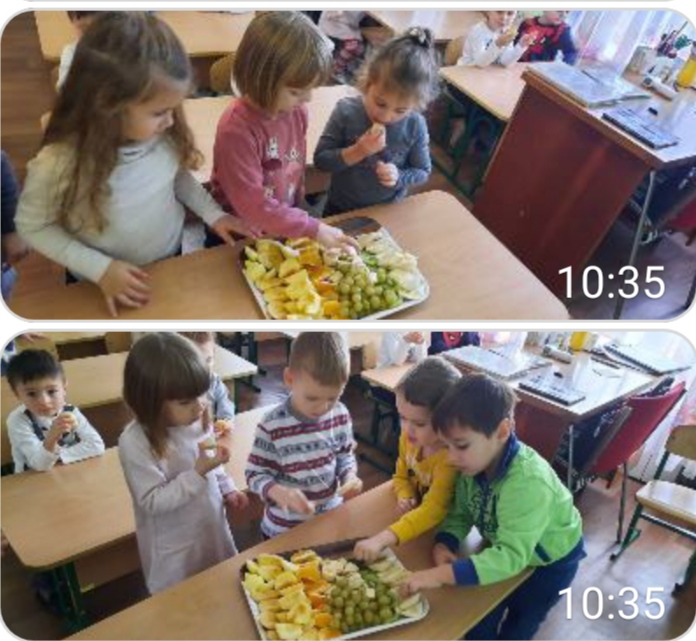 Вживання рослинної їжі
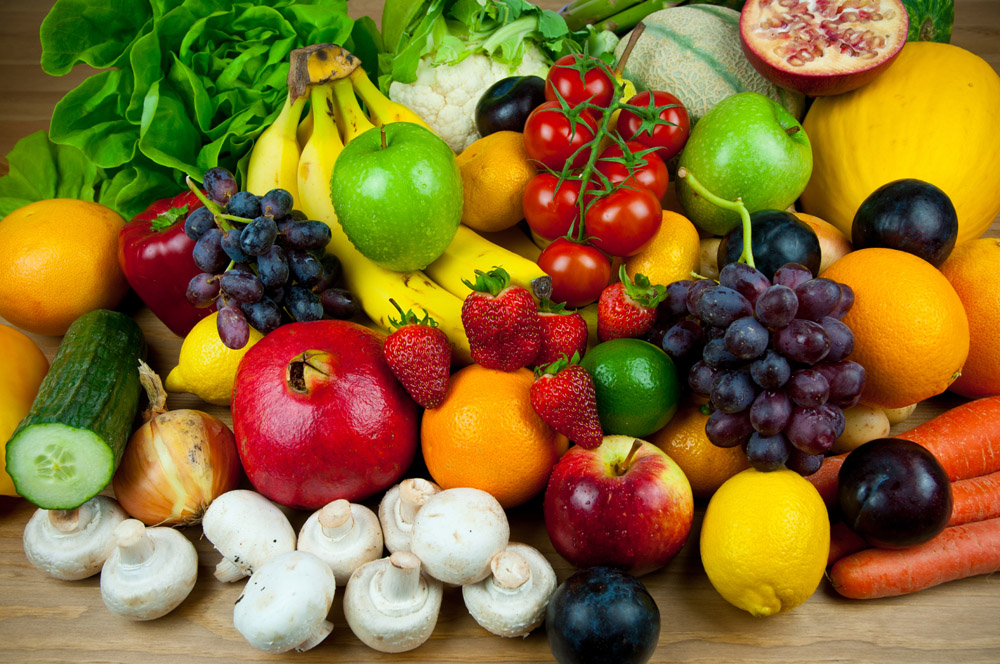 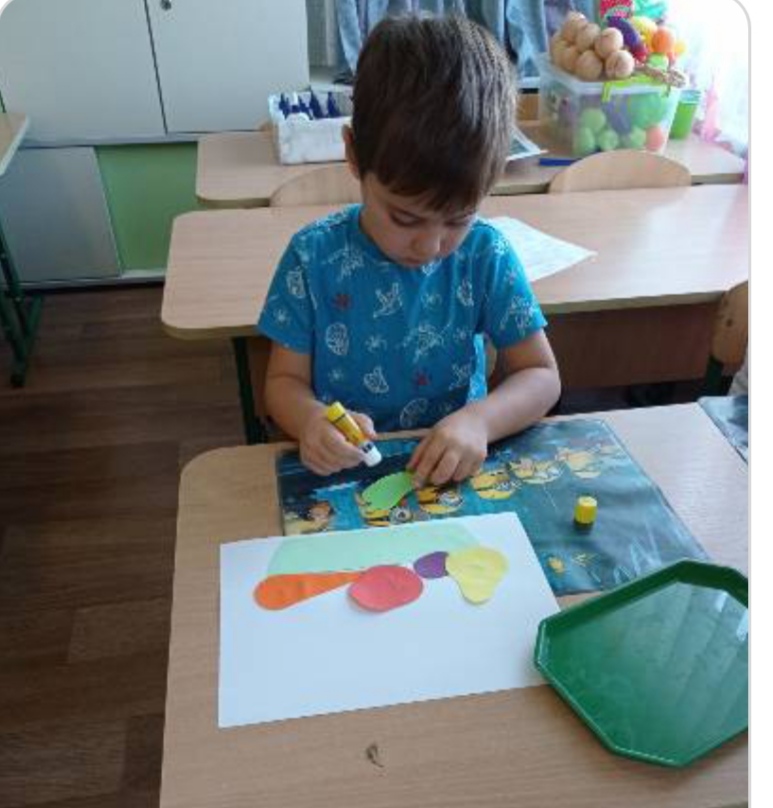 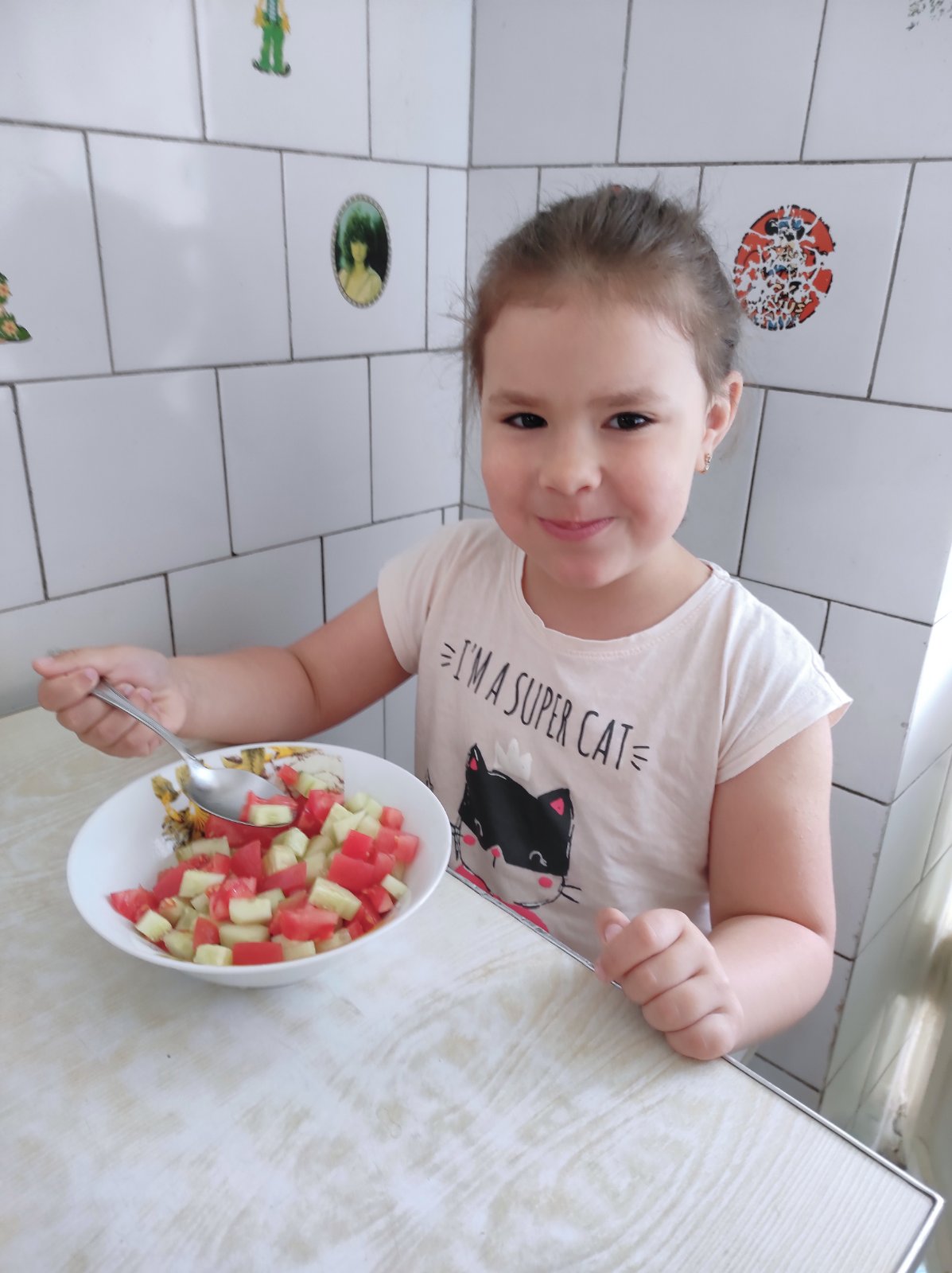 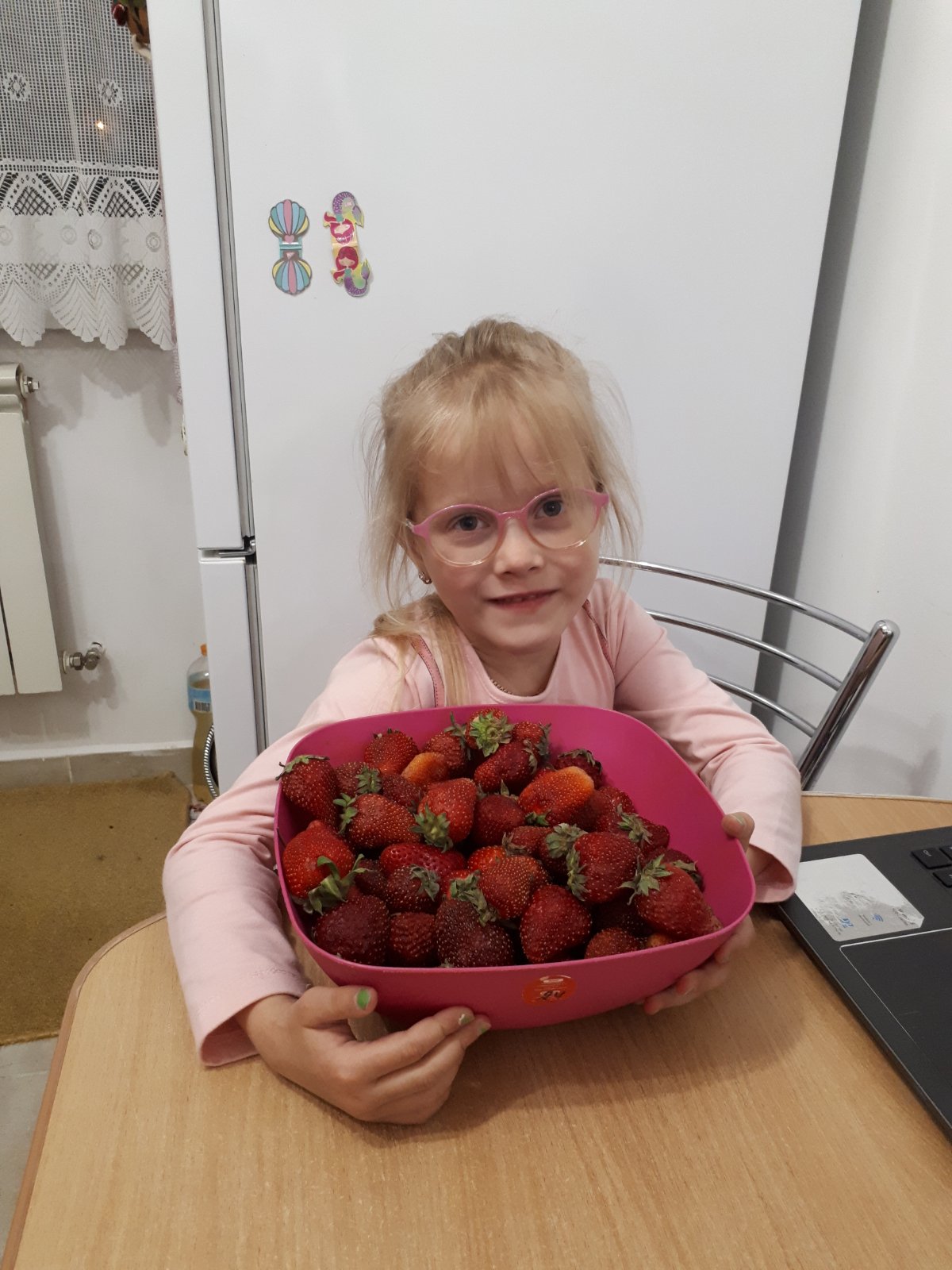 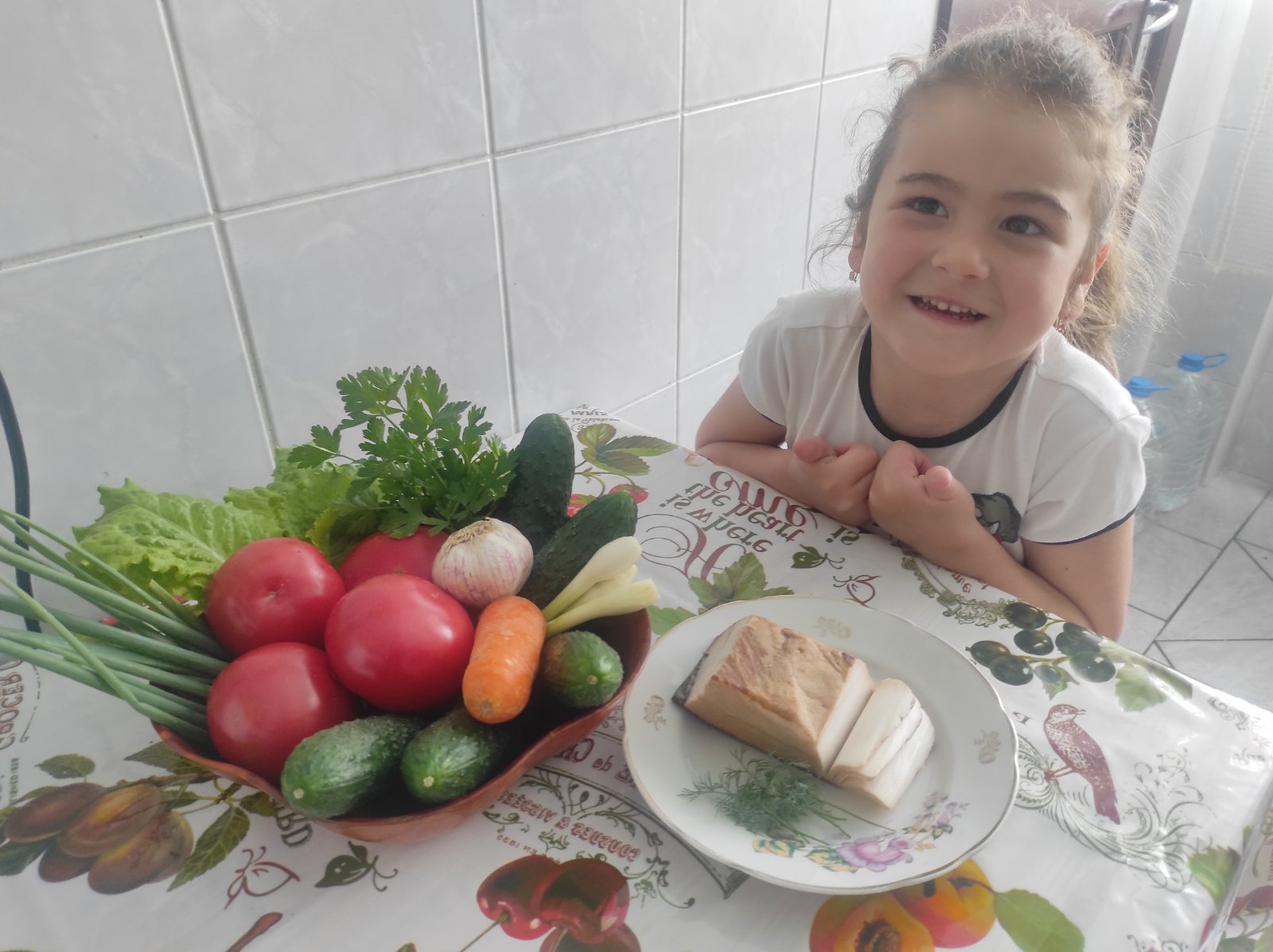 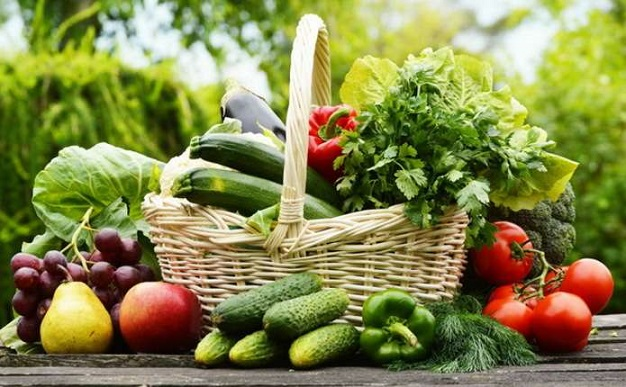 Збереження навколишнього середовища
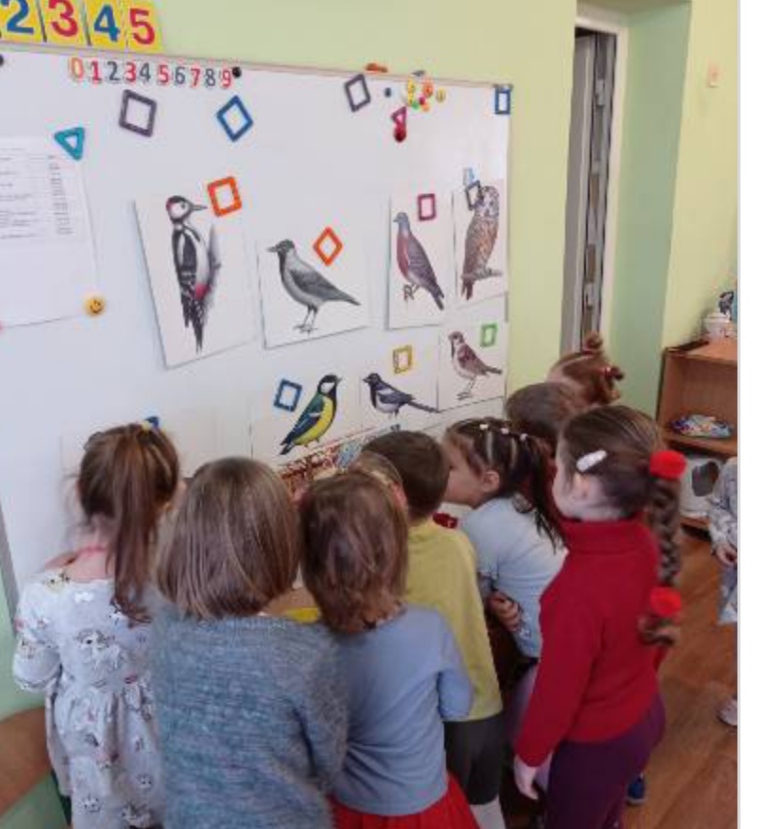 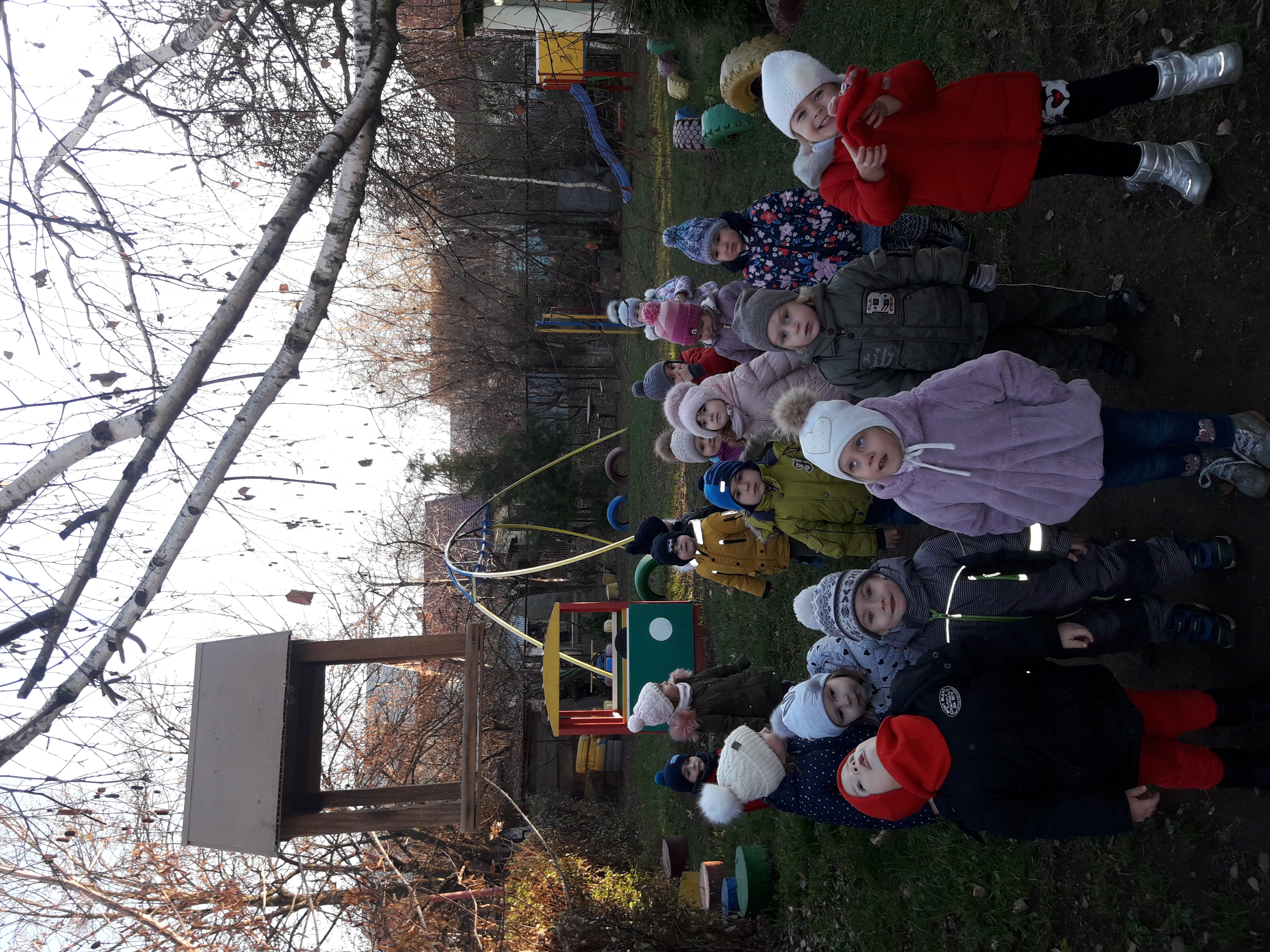 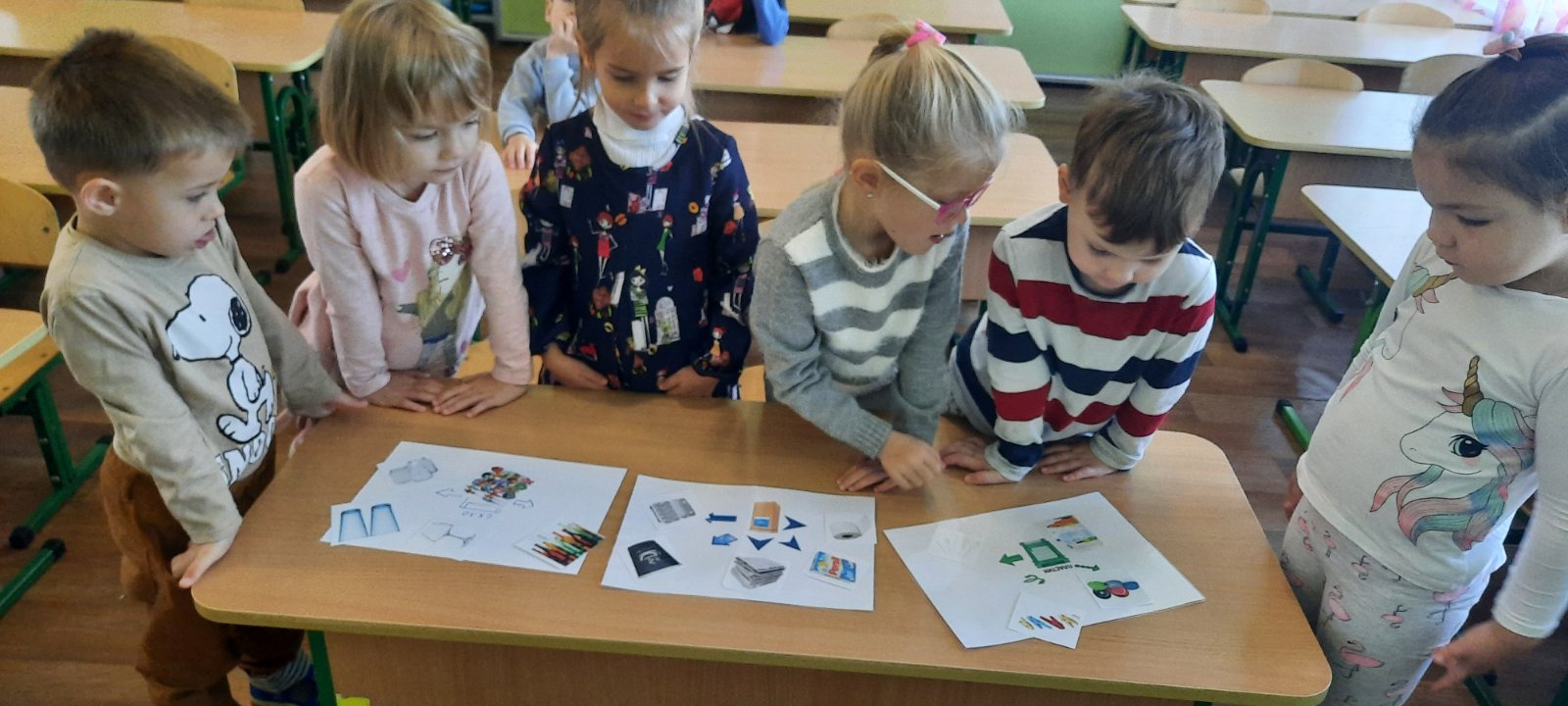 Збереження навколишнього середовища
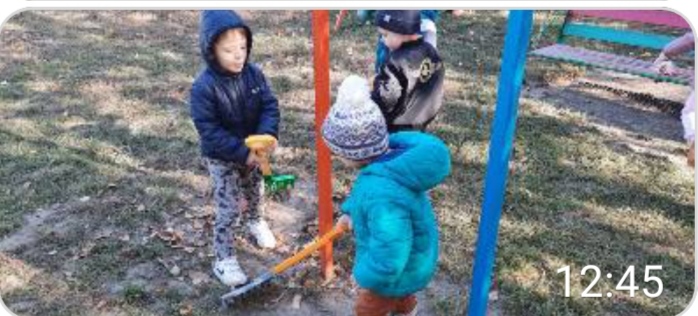 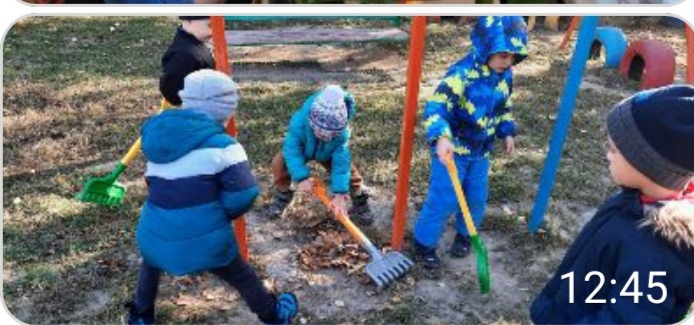 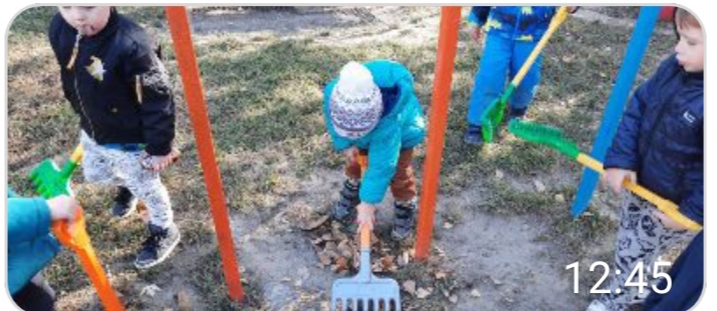 Збереження навколишнього середовищаСтворення проблемної ситуації «Як допомогти комахам?»
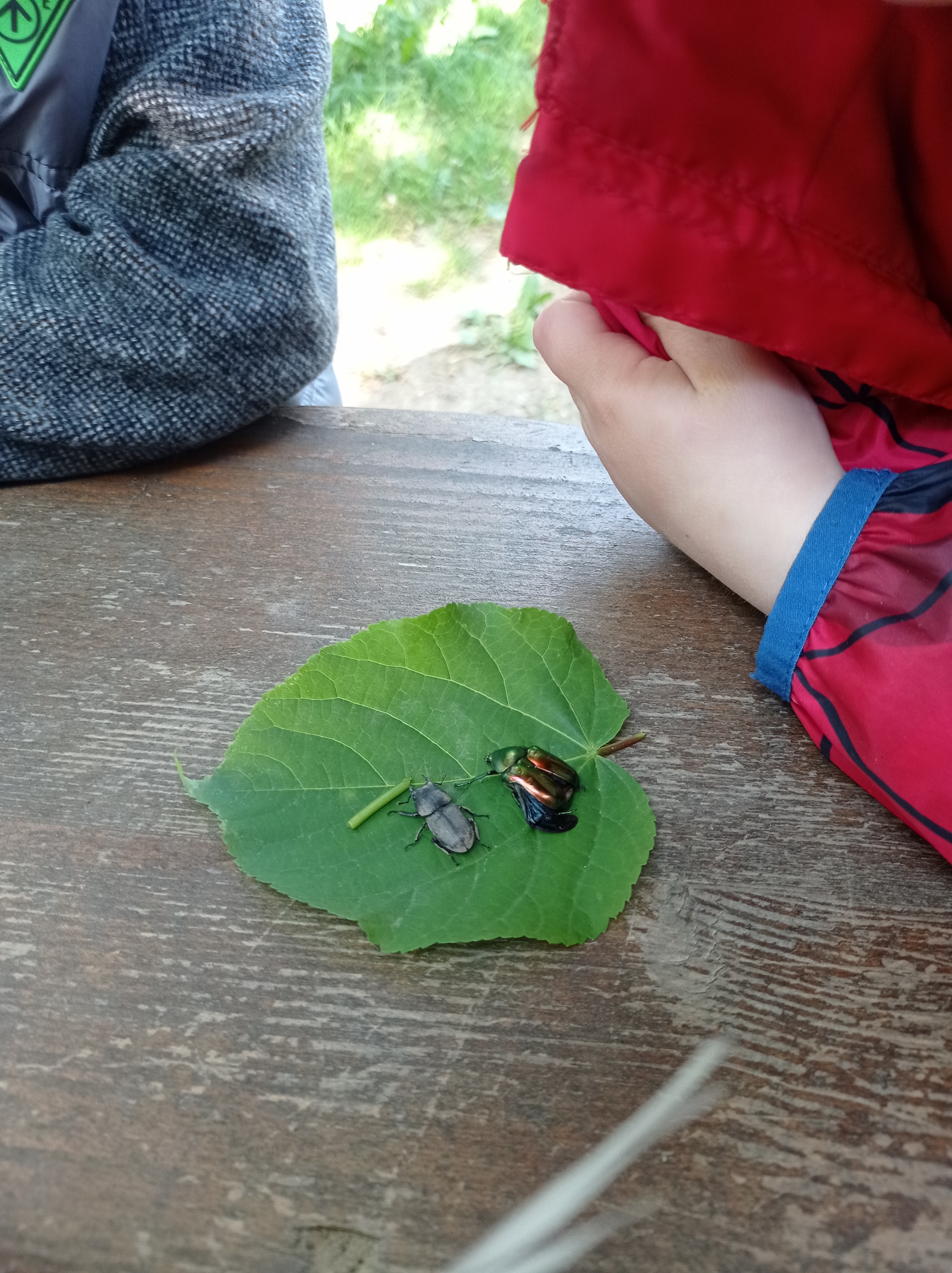 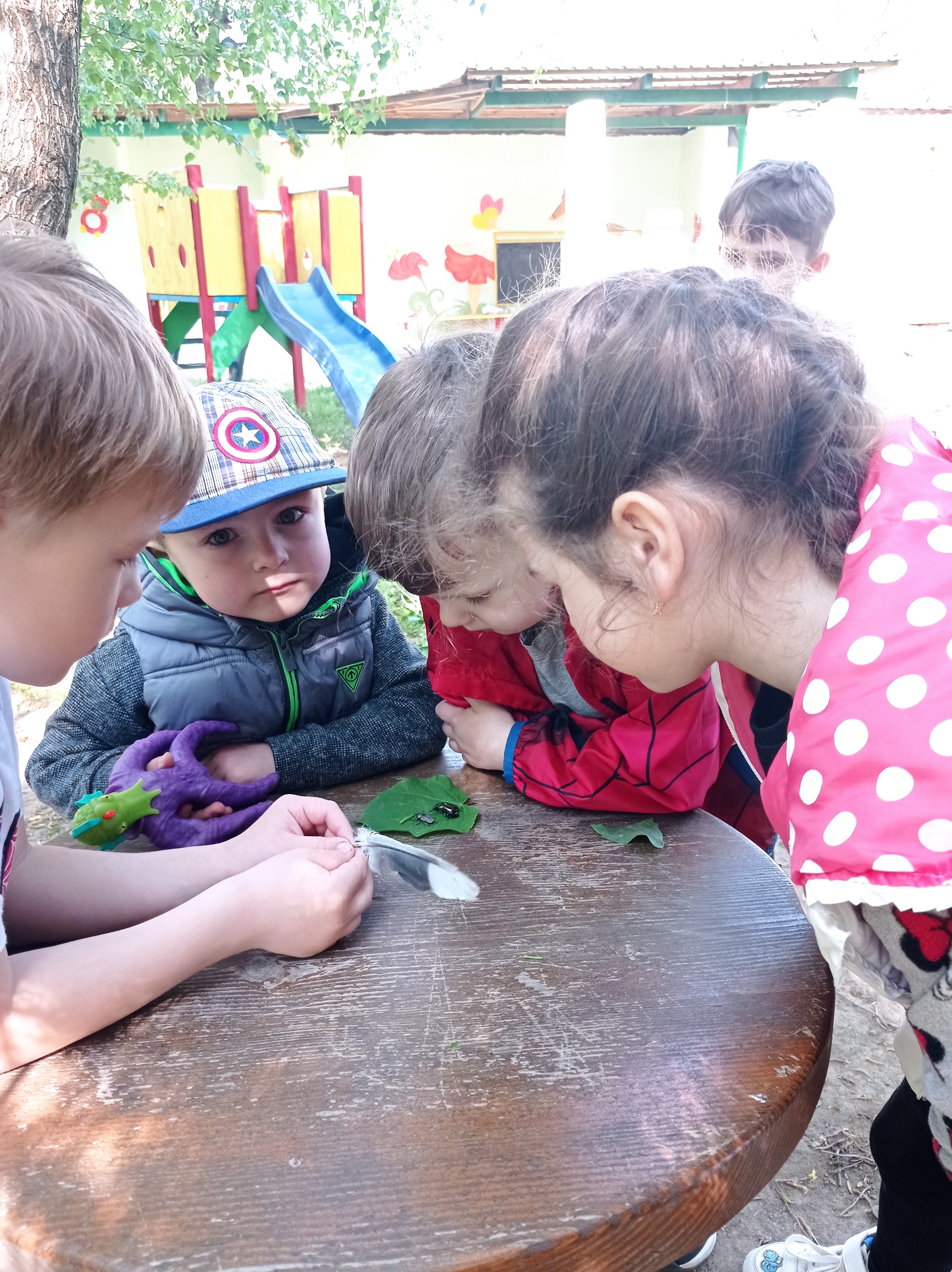 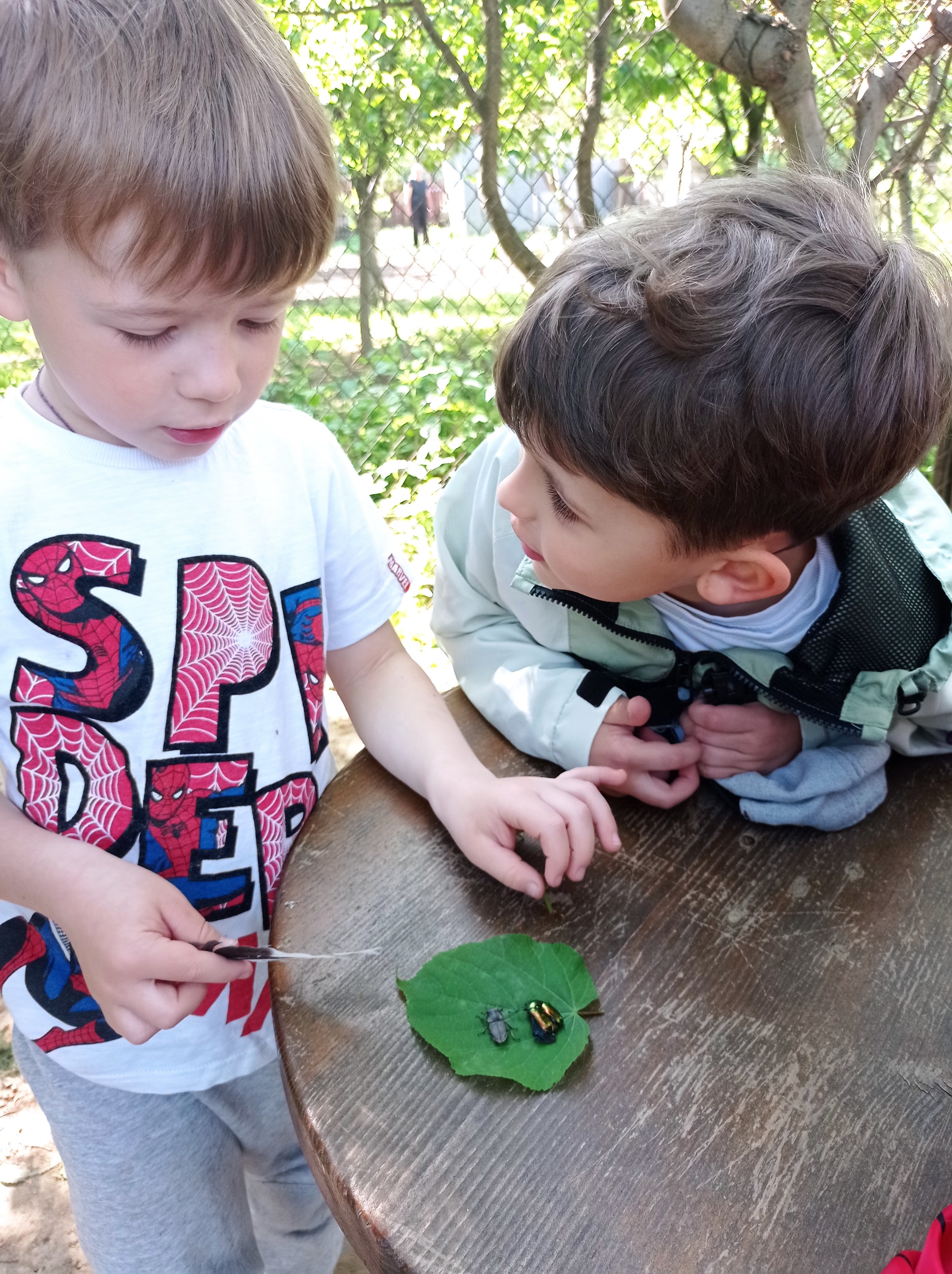 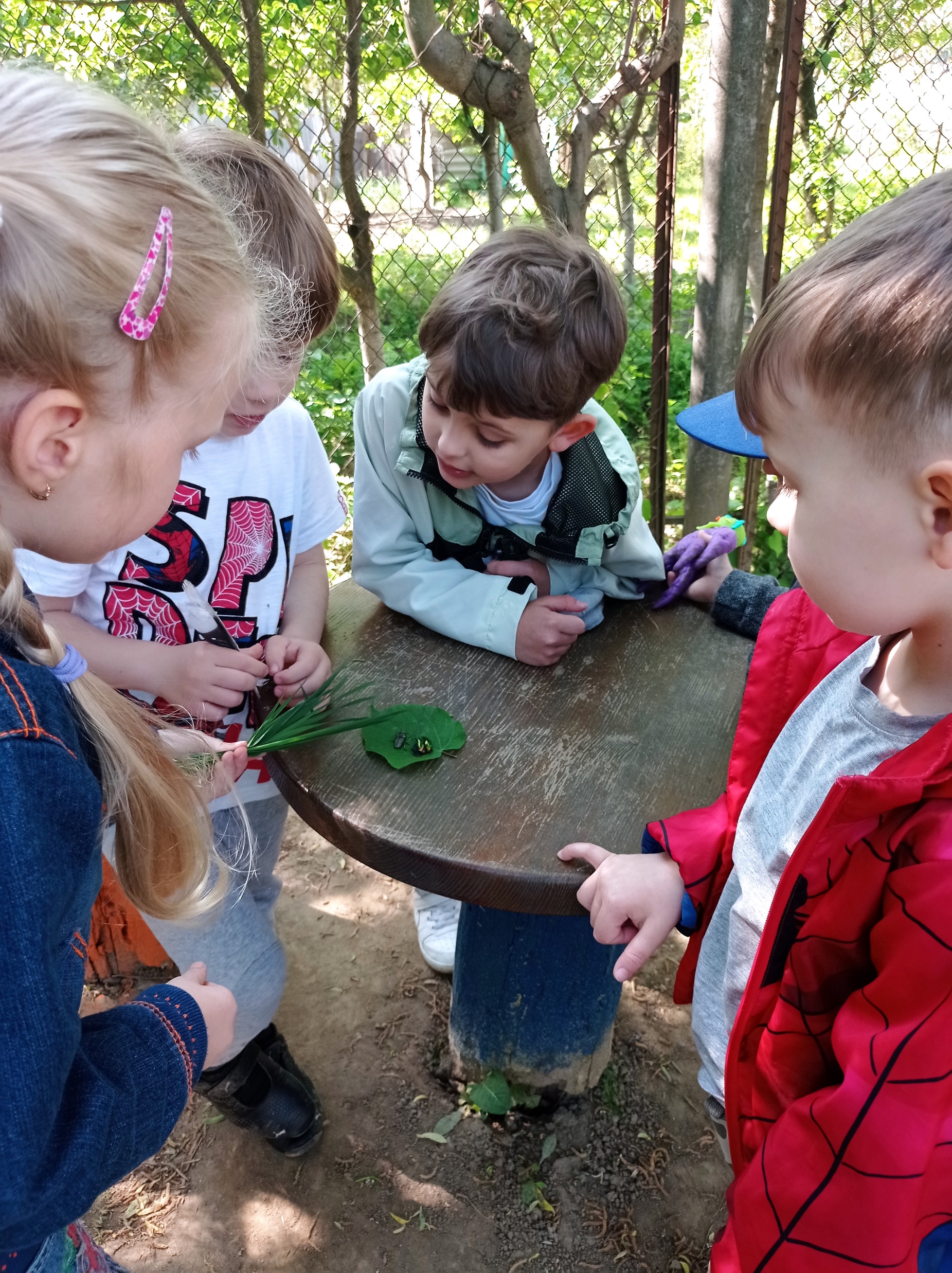 Збереження навколишнього середовища
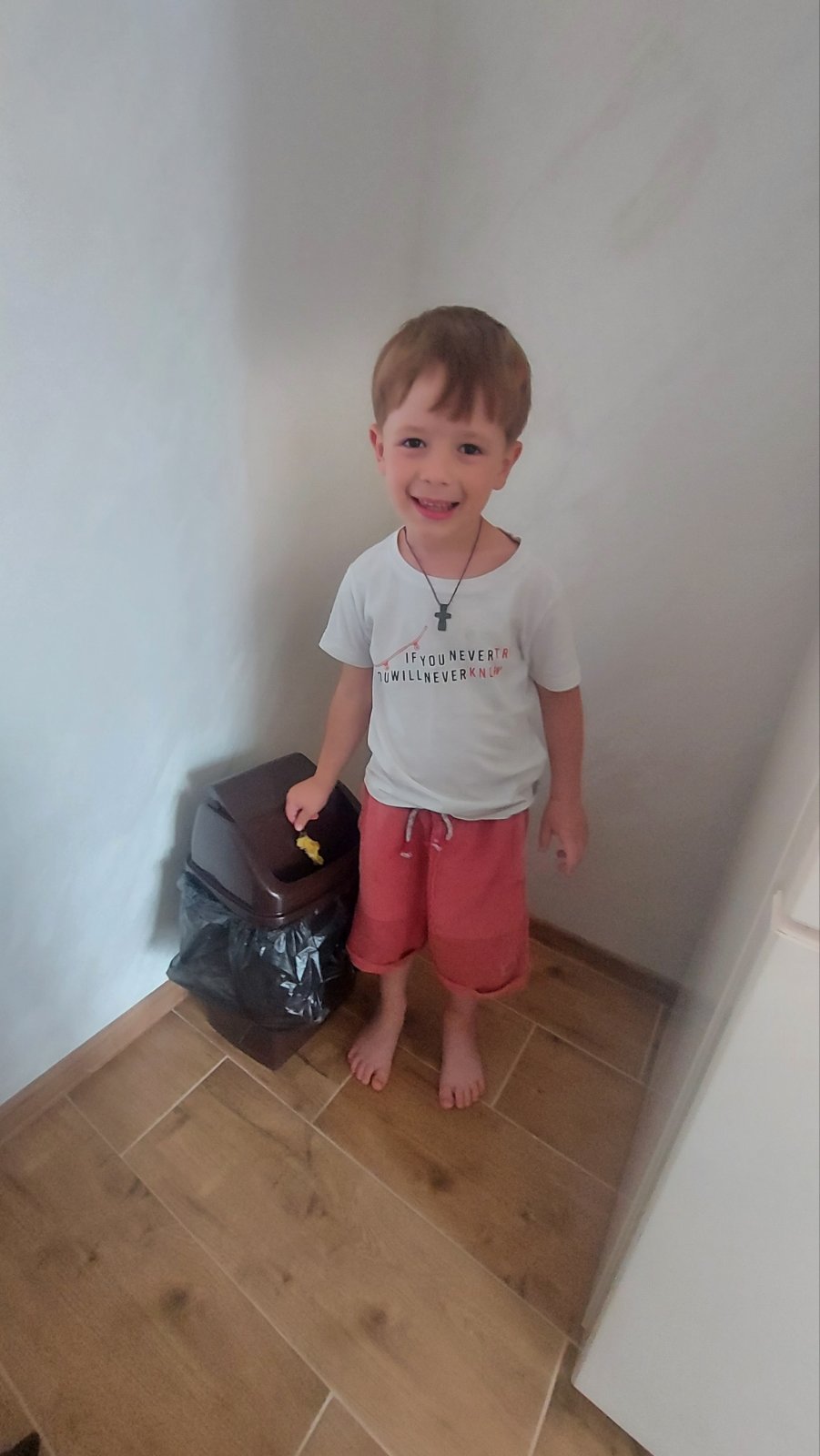 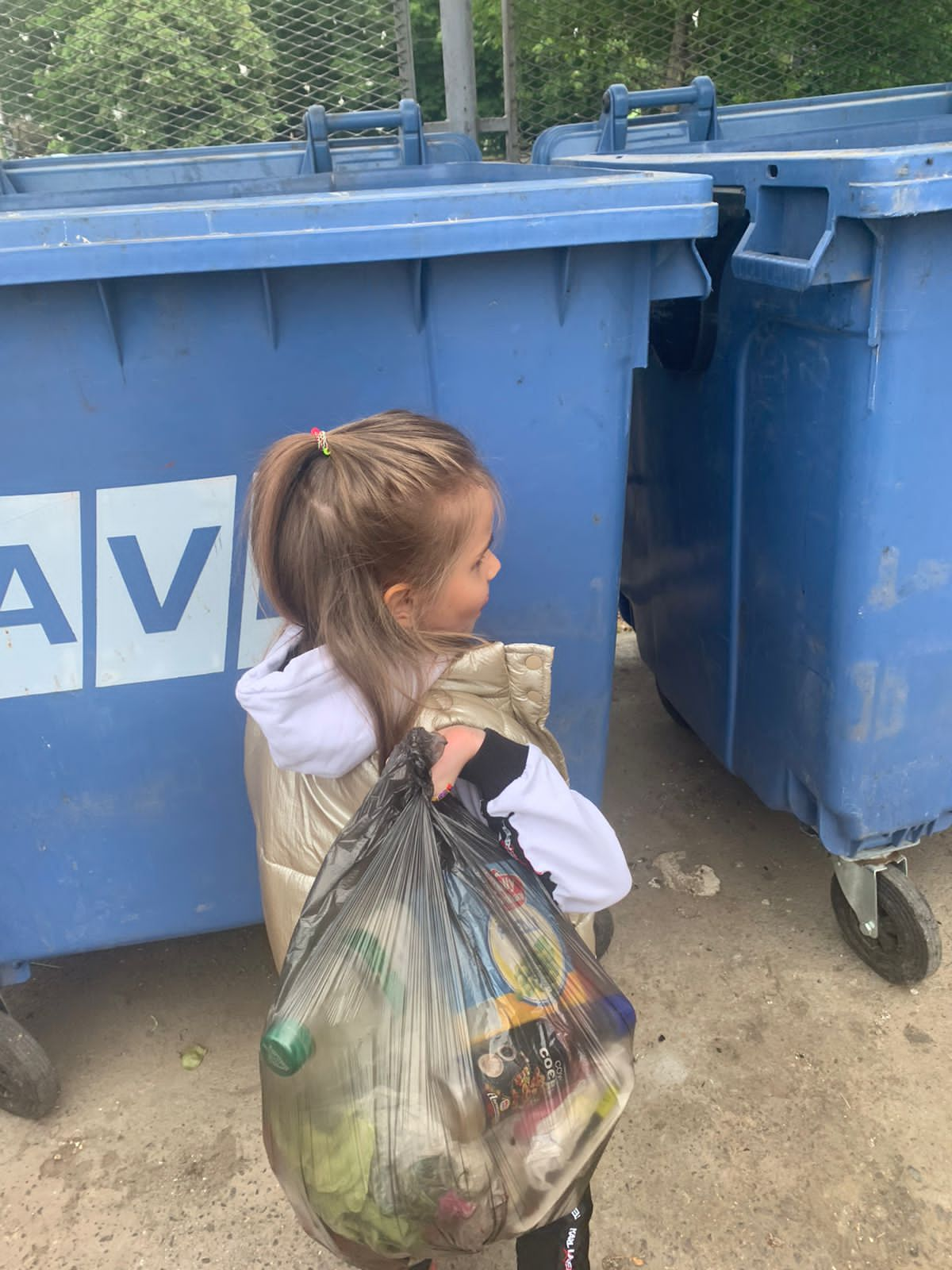 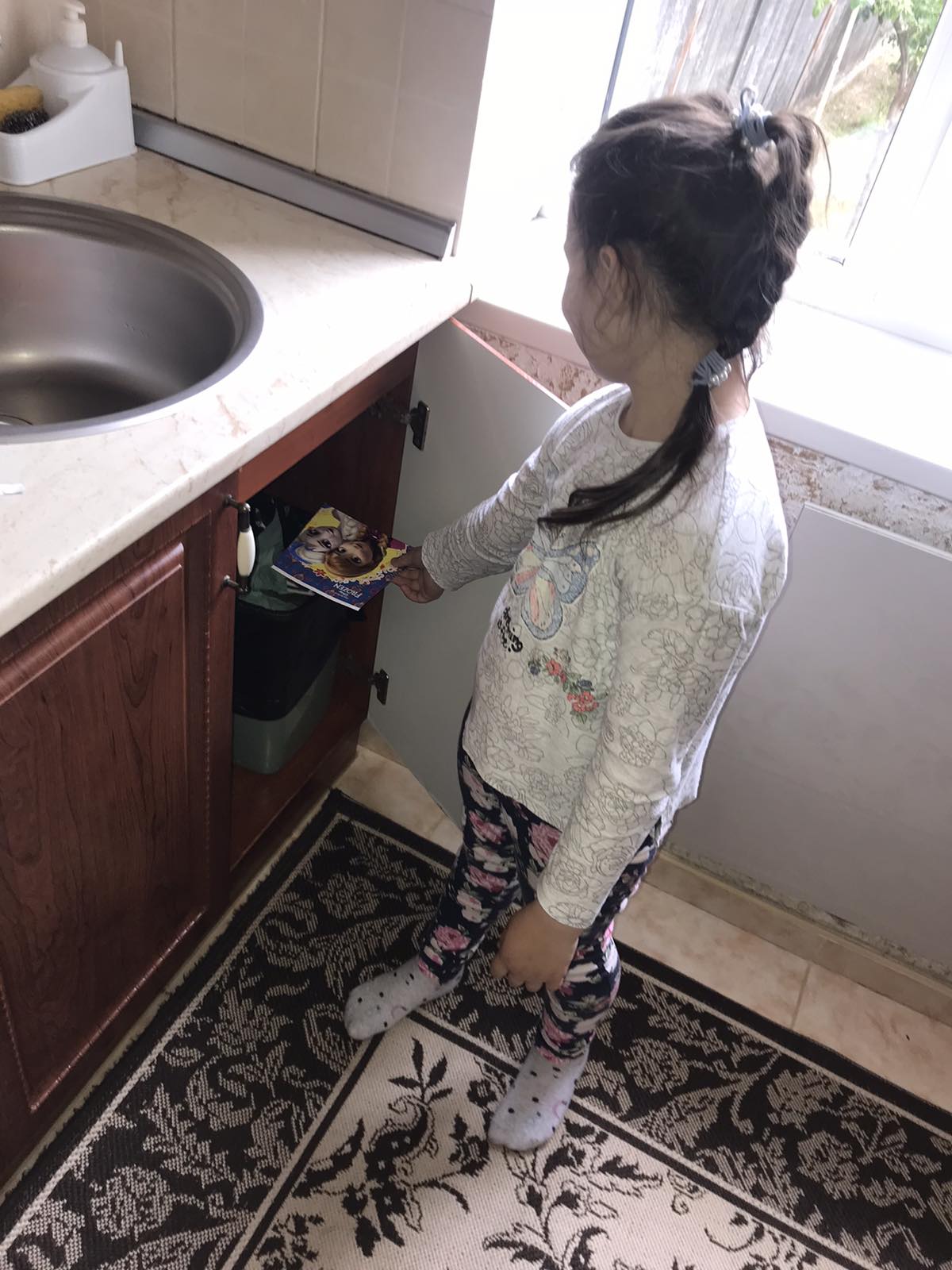 Дякуємо за увагу!
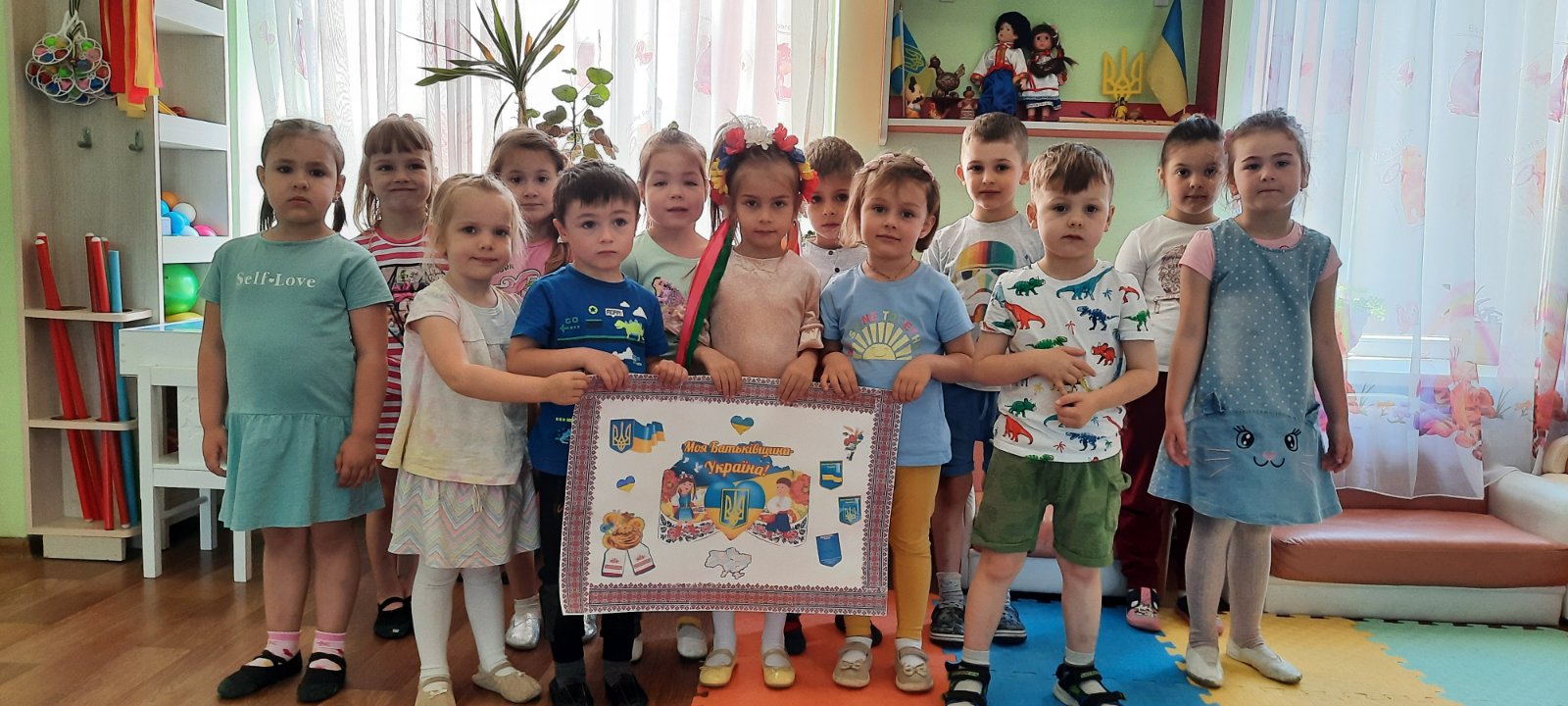